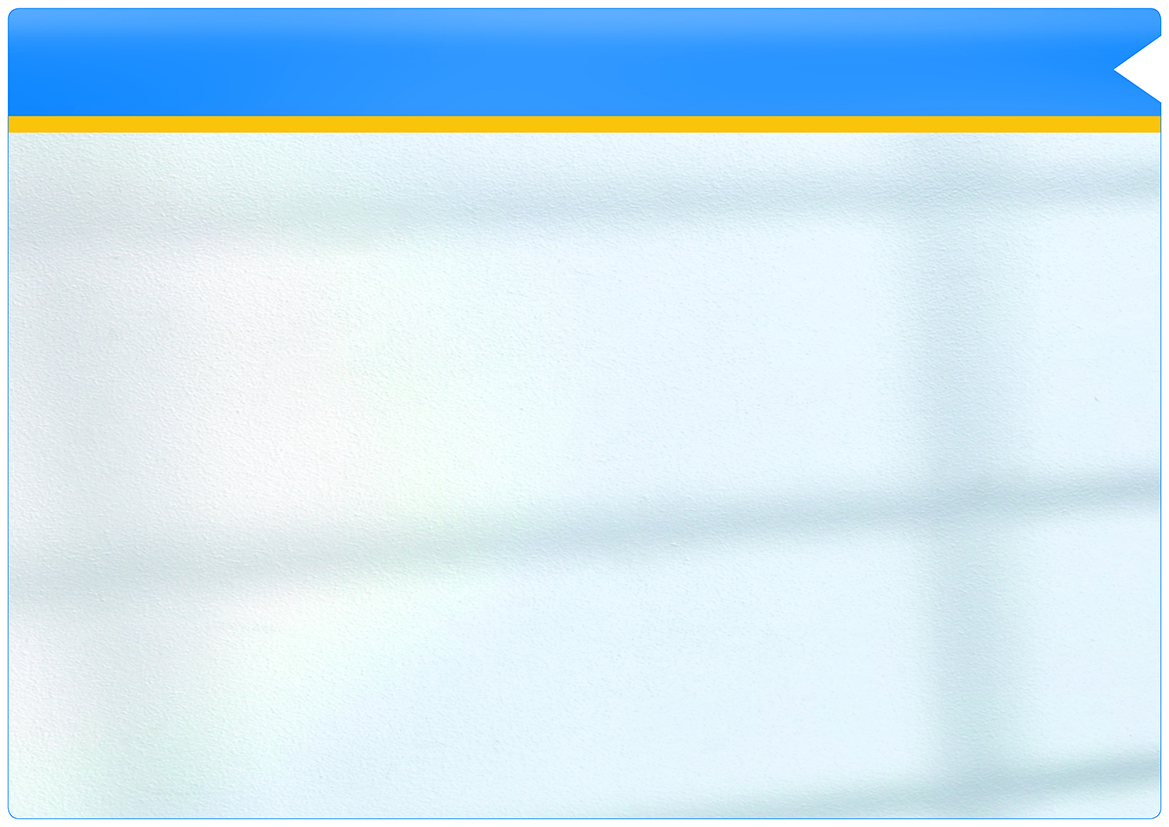 NOX Systems
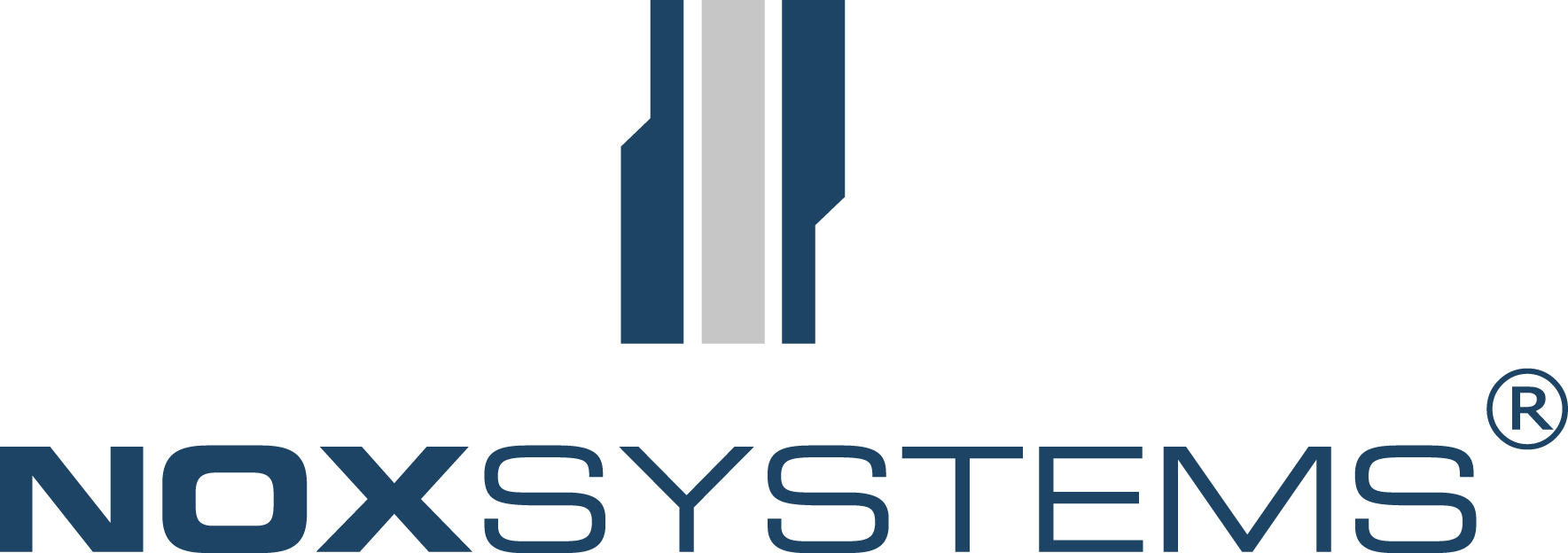 Kursus i installation, konfiguration samt indføring i servicefunktioner
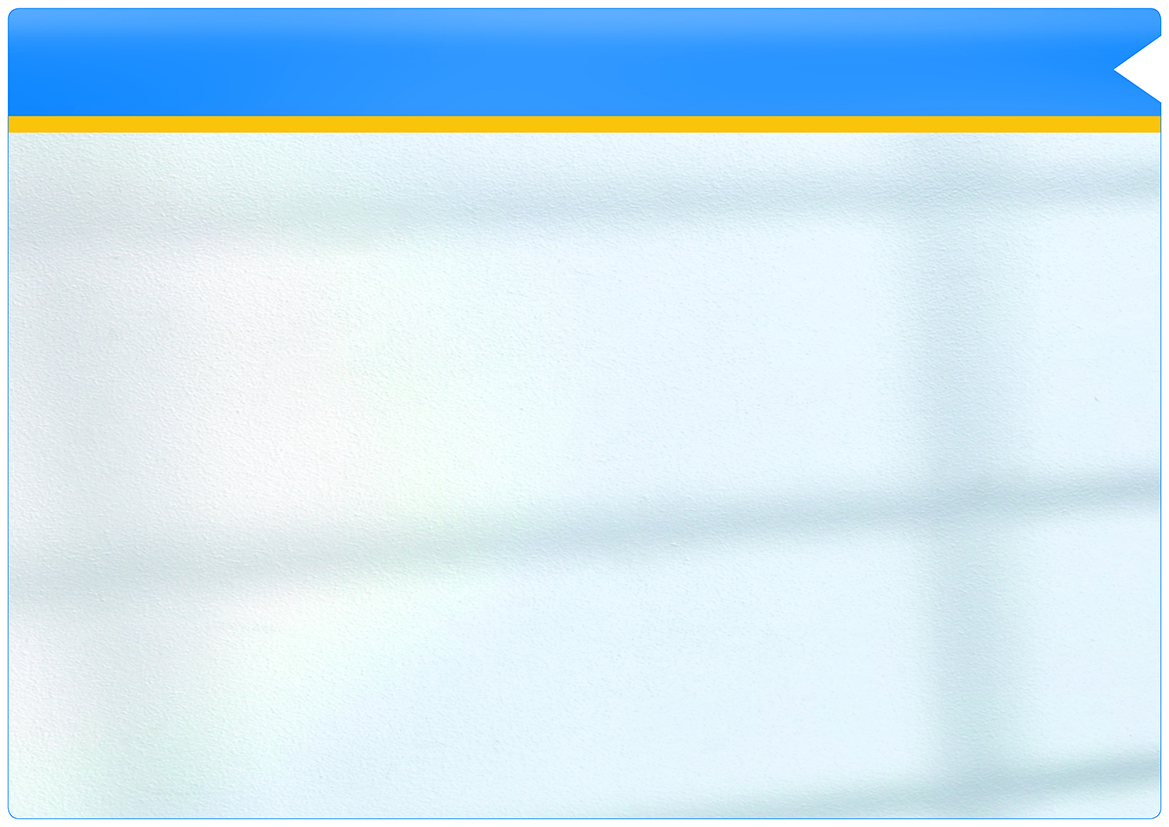 Agenda
Overordnet gennemgang af NOX Systemet
Vigtige punkter at huske på
Kort om områder, brugere og profiler/grupper
Gennemgang af konfigurations program for NOX 
Øvelse 1: Konfiguration af områder, enheder og ind/udgange
Øvelse 2: Opret ekstra alarmområde ”rum 4” og flyt indgang, opret slavekoblinger for rum 4 og døre. 
Øvelse 3: Konfiguration af ADK område med CMO
Øvelse 4: Konfiguration af Tidsprofiler
Øvelse 5: Alarmsender
Servicefunktioner på betjeningspanel og systemoplysninger
Afrunding, evaluering og evt. spørgsmål
Pauser og Frokost passes ind efter behov…
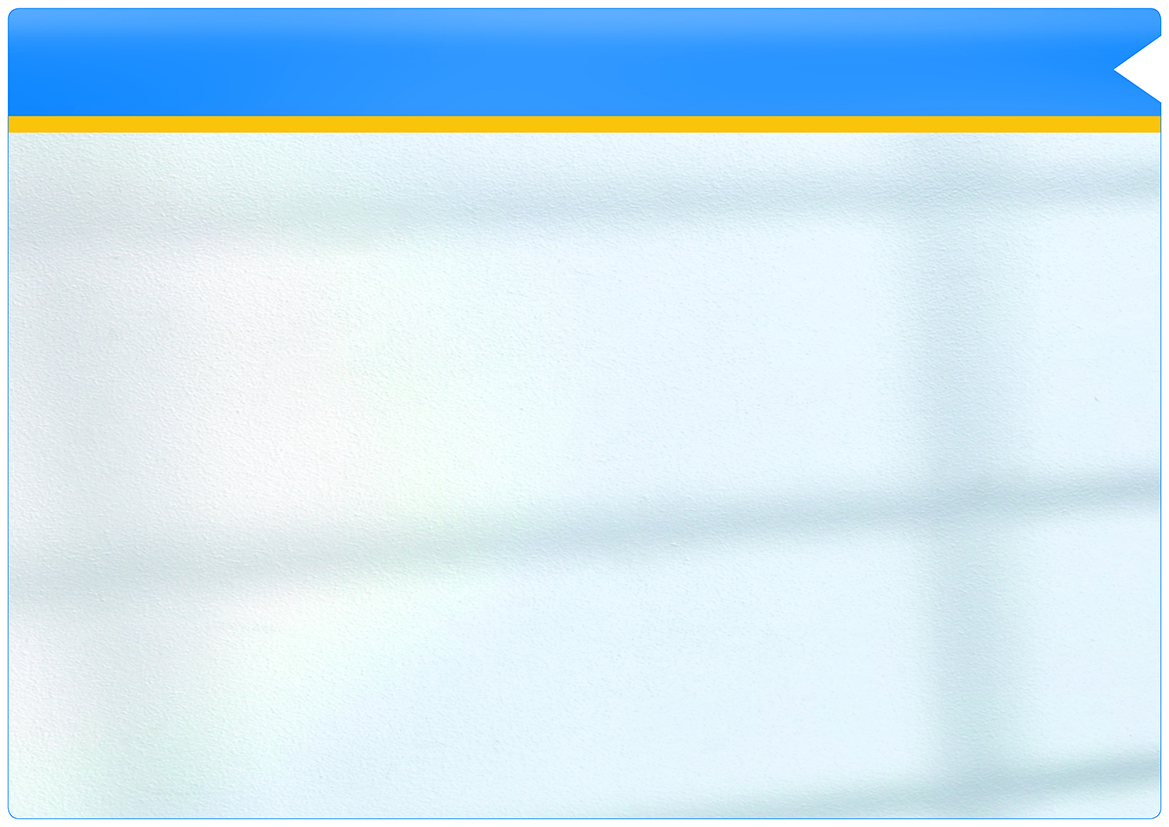 NOX versioner
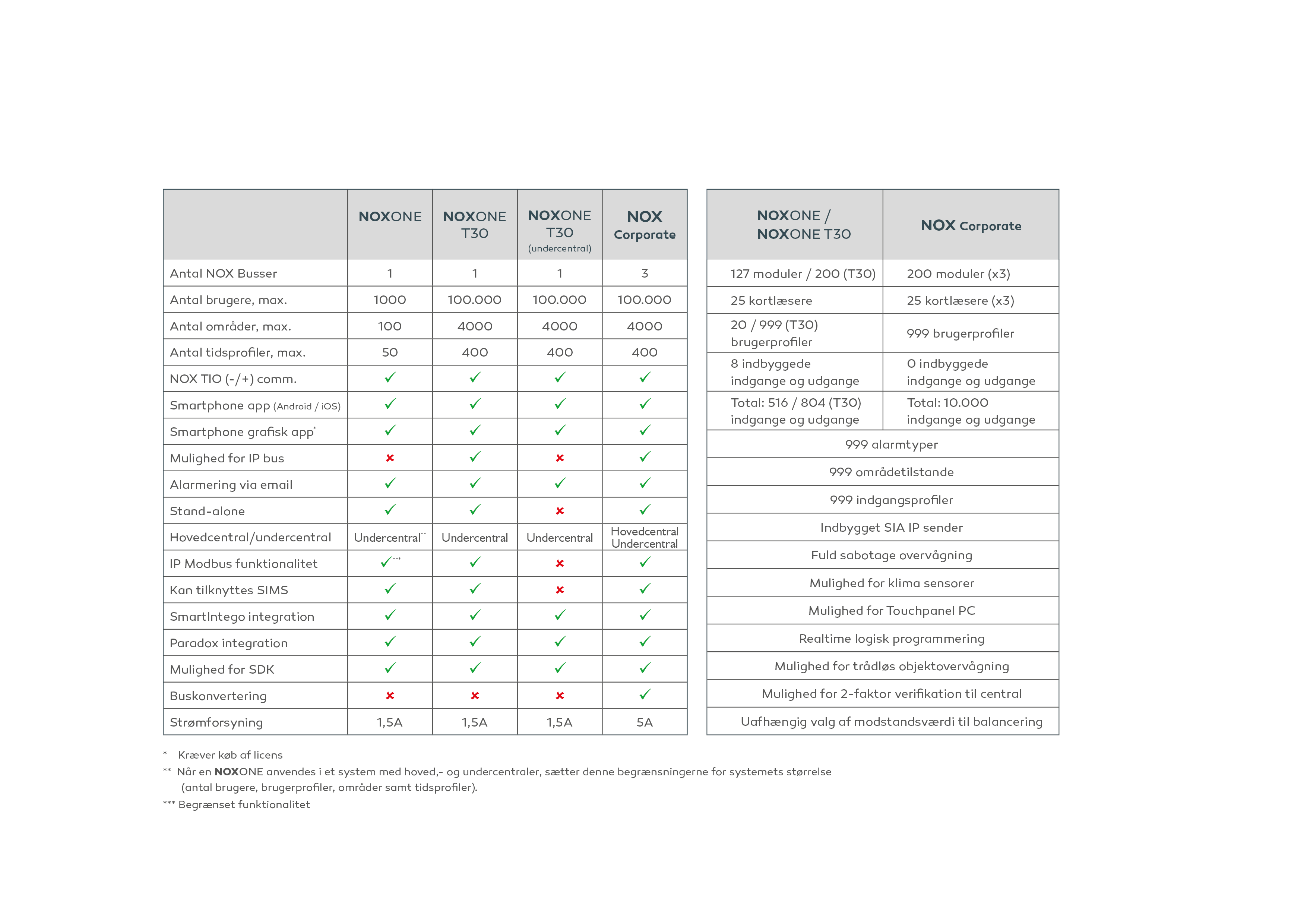 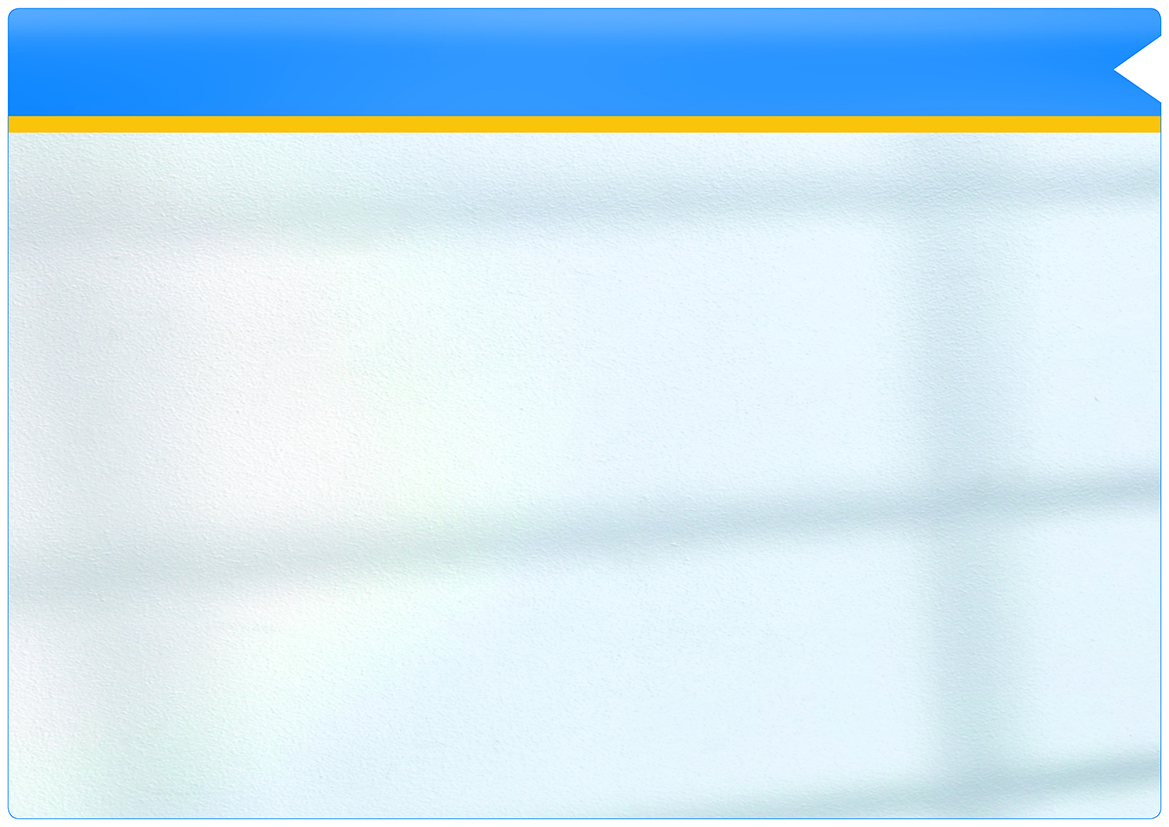 Systemopbygning
Et fleksibelt system til AIA, ADK, temperatur og museumsalarm, der kan udvides efter behov.
Eksempel på et systems opbygning
CMU
IO4
THS
IO1
RE4
RPT
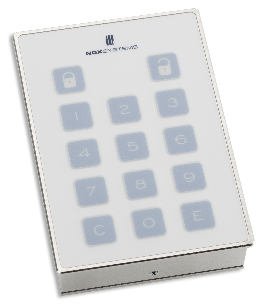 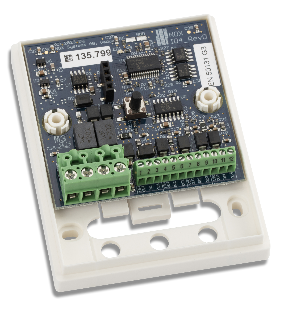 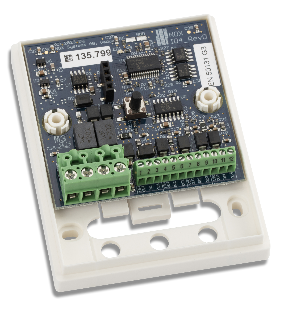 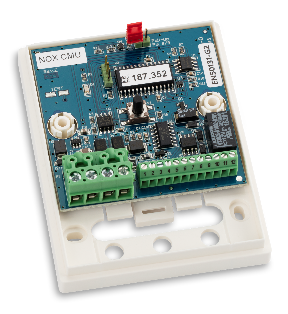 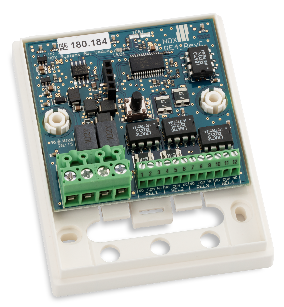 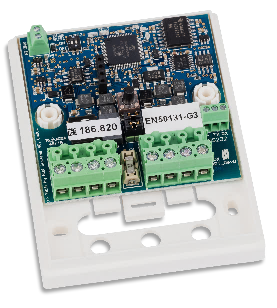 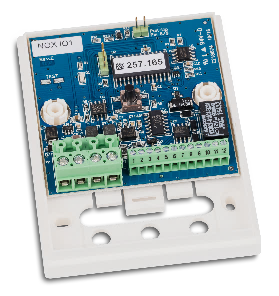 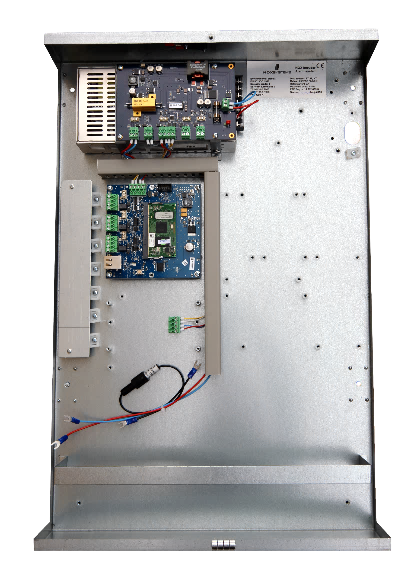 4000 områder
100.000 brugere
3 stk. RS485 bus pr. Central
10.000 indgange, 6.000 fysiske
75 kablede døre Pr. Central
Trådløse døre, ved mange døre skal der afsættes en selvstændig Central.
Max. 30 GN pr. Central
20 Centraler i netværk
2 x Ethernet
CMO
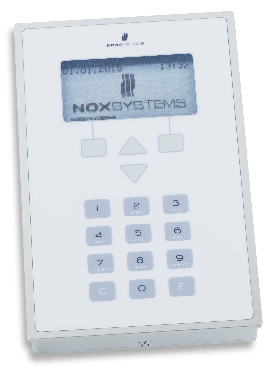 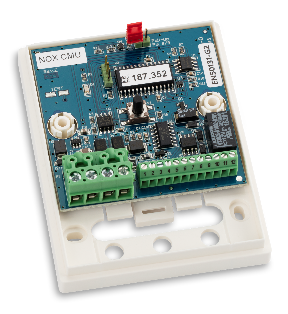 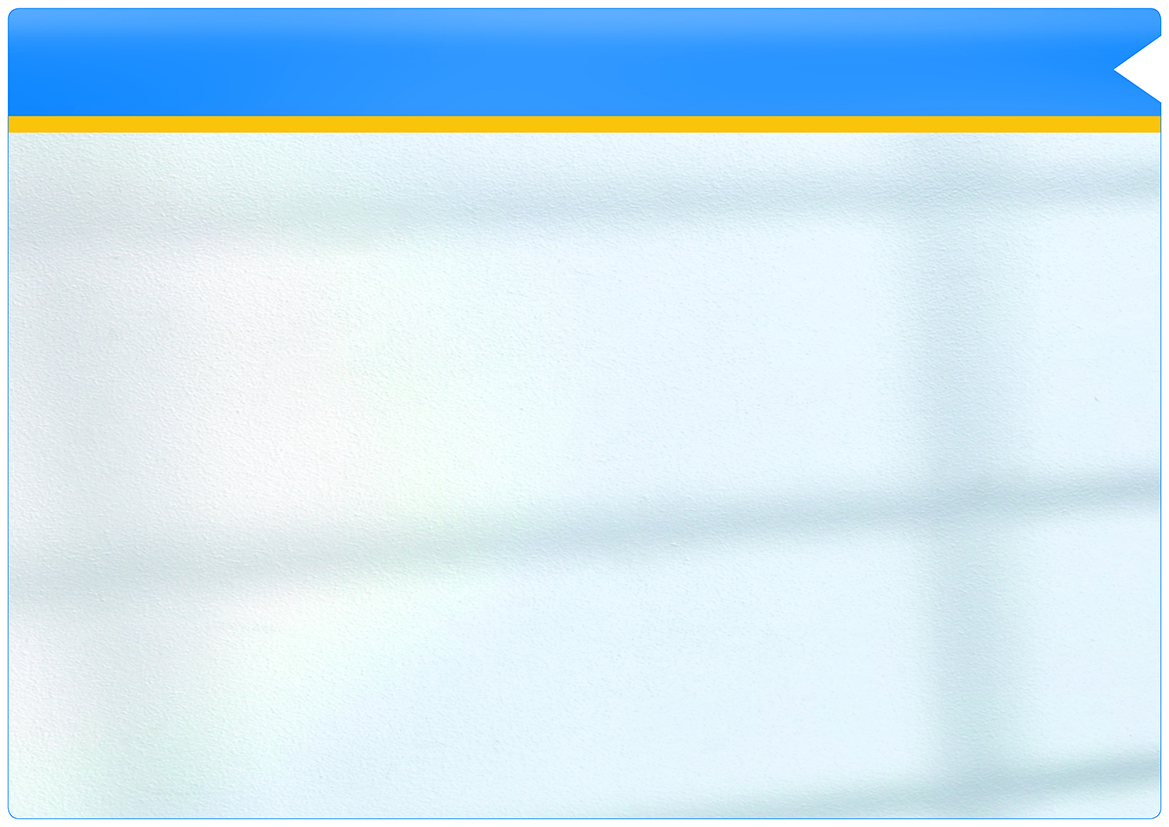 NOX
Trådløs
glasbrudsdetektor
Trådløs
Fugt og temperaturmåler
Trådløs
PIR-detektor
Trådløs
Optisk distance sensor
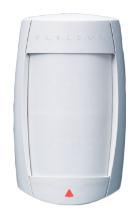 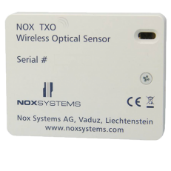 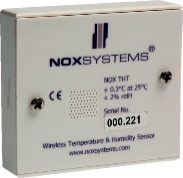 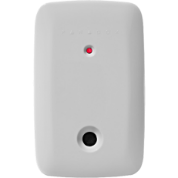 Kortlæser
Kortlæser
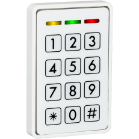 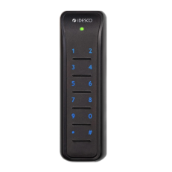 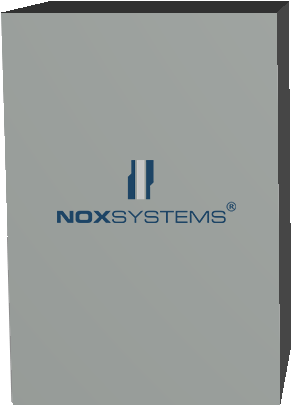 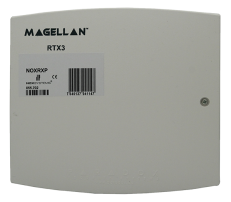 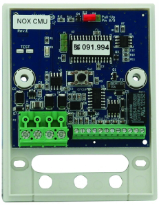 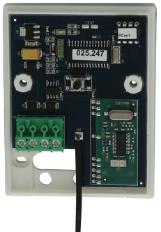 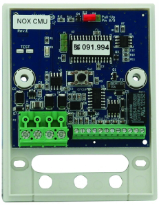 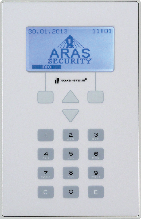 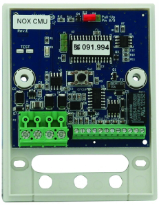 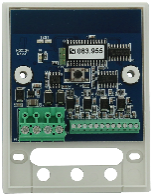 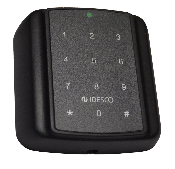 Betjeningspanel
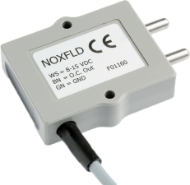 Kortlæser
Op til 127/200 moduler.
Vandstandsdetektor
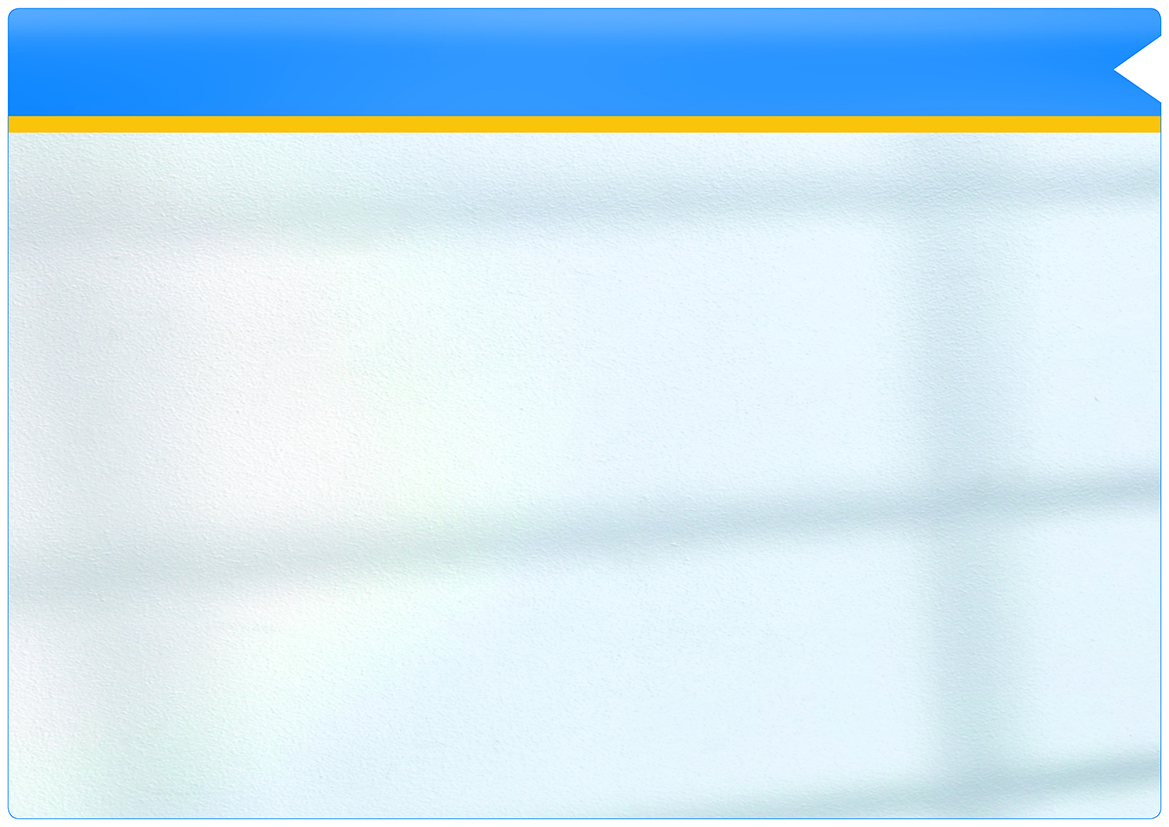 NOX
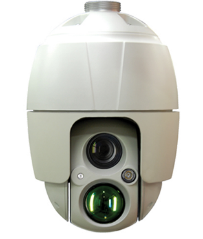 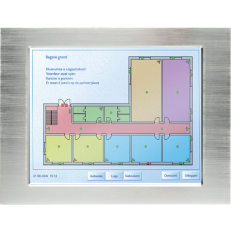 Touch-skærm
VMS- Server
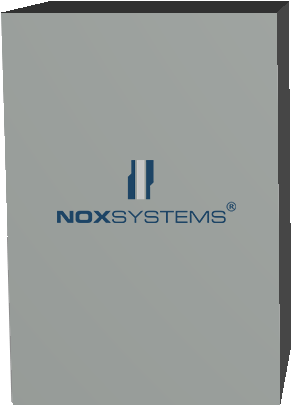 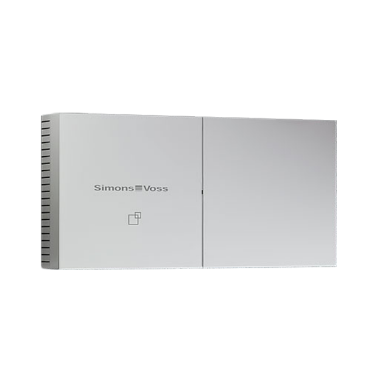 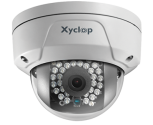 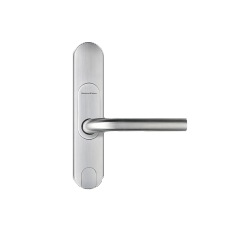 Desuden kan NOX lave op til 30 IP forbindelser.
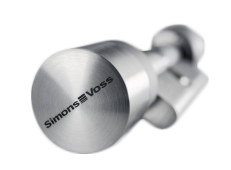 IP-kamera
Trådløse langskilte og dørknoppe
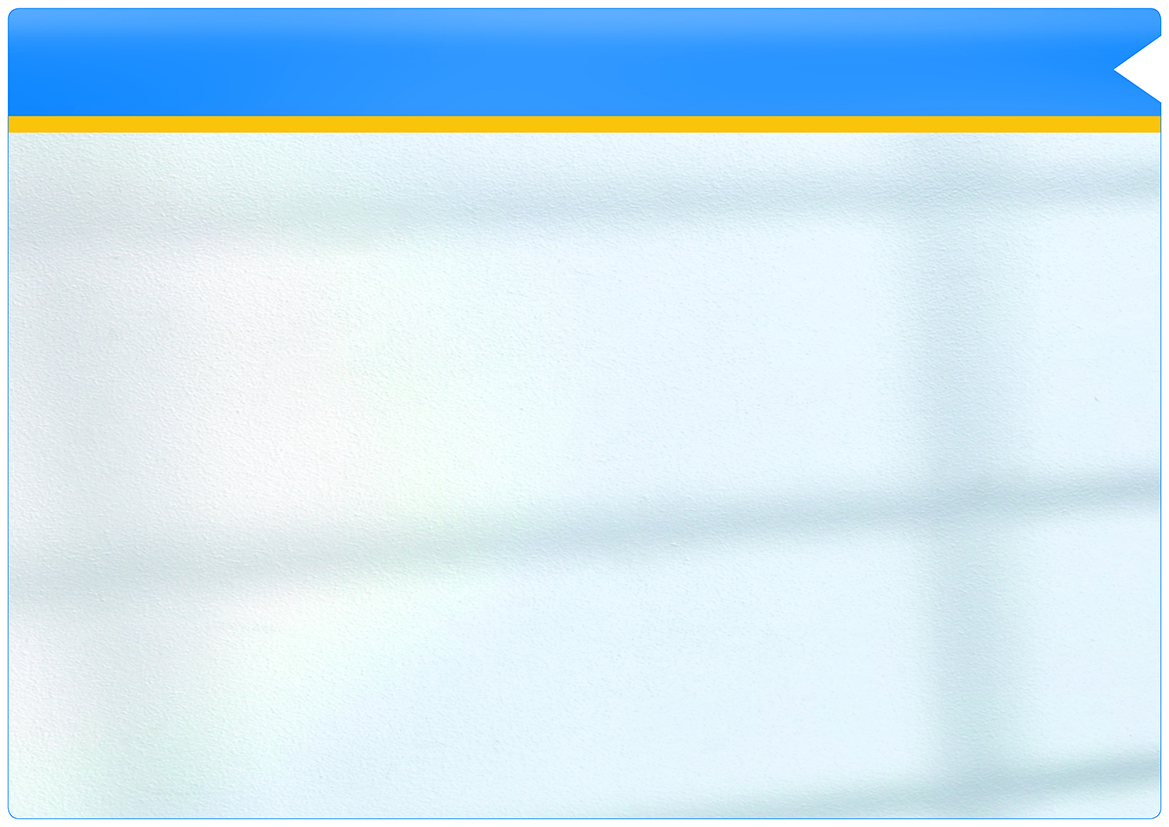 Vigtige punkter
EOL på BUS 120 
BUS standard er RS-485, skal benytte parsnoet kabel! (NOX bus kabel)
BUS Længde max. 1.200 meter, kan forlænges med RPT
Ingen afgreninger uden brug af RPT, BUS skal være ”Perler på snor” forbundet
EOL på indgange anbefalet 12k, 5k6, 4k7 (Triple balanceret), NOX standard 12k
Programmerbar modstandsværdi skal være mellem 3,5k og 50k (EN50131 krav)
Høj netværkssikkerhed ved at benytte ”standard” AES kryptering
Standard er antalet af logs: 2.000 Alarm, 2.000 Intern, 6.000 Bruger (kan øges på Corp.)
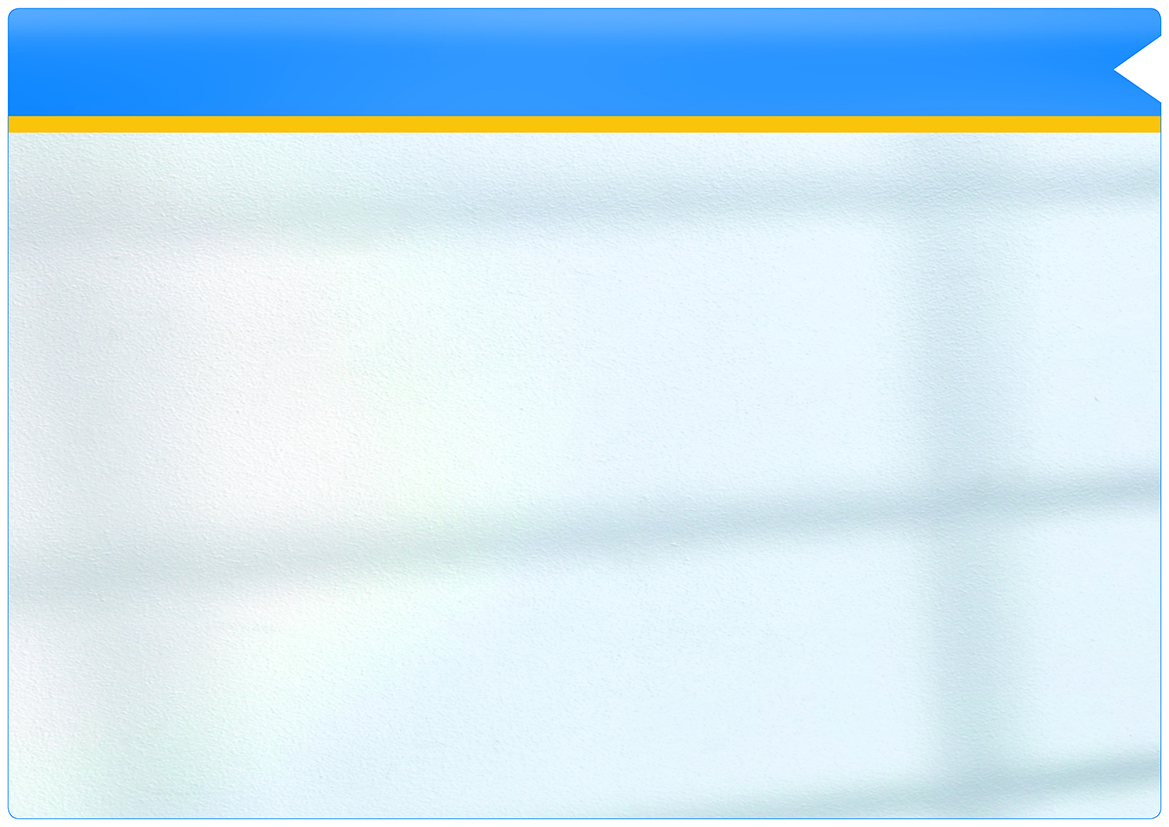 Agenda
Overordnet gennemgang af NOX Systemet
Vigtige punkter at huske på
Kort om områder, brugere og profiler/grupper
Gennemgang af konfigurations program for NOX 
Øvelse 1: Konfiguration af områder, enheder og ind/udgange
Øvelse 2: Opret ekstra alarmområde ”rum 4” og flyt indgang, opret slavekoblinger for rum 4 og døre. 
Øvelse 3: Konfiguration af ADK område med CMO
Øvelse 4: Konfiguration af Tidsprofiler
Øvelse 5: Alarmsender
Servicefunktioner på betjeningspanel og systemoplysninger
Afrunding, evaluering og evt. spørgsmål
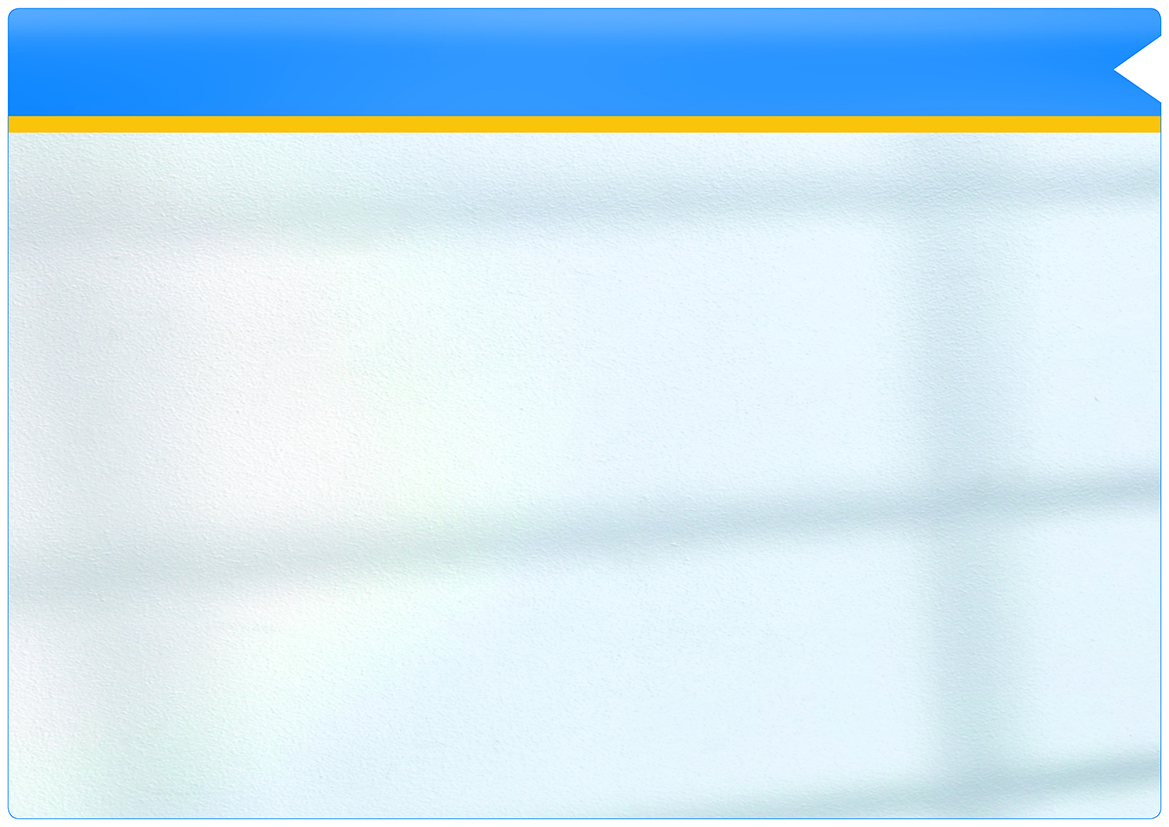 NOX struktur: Områder (Typer og tilstande)-
System
Alarm
On/Off
Door
Tilkoblet
Dør fast åben
Frakoblet
Til
Dør lukket
Udgangstid
Fra
Frakoblet
Adgang godkendt
Udgangstid-vent
Dør åben advarsel
Indgangstid
Tilkoblet
Tvangsåben
Dør åben
Dør åben alarm
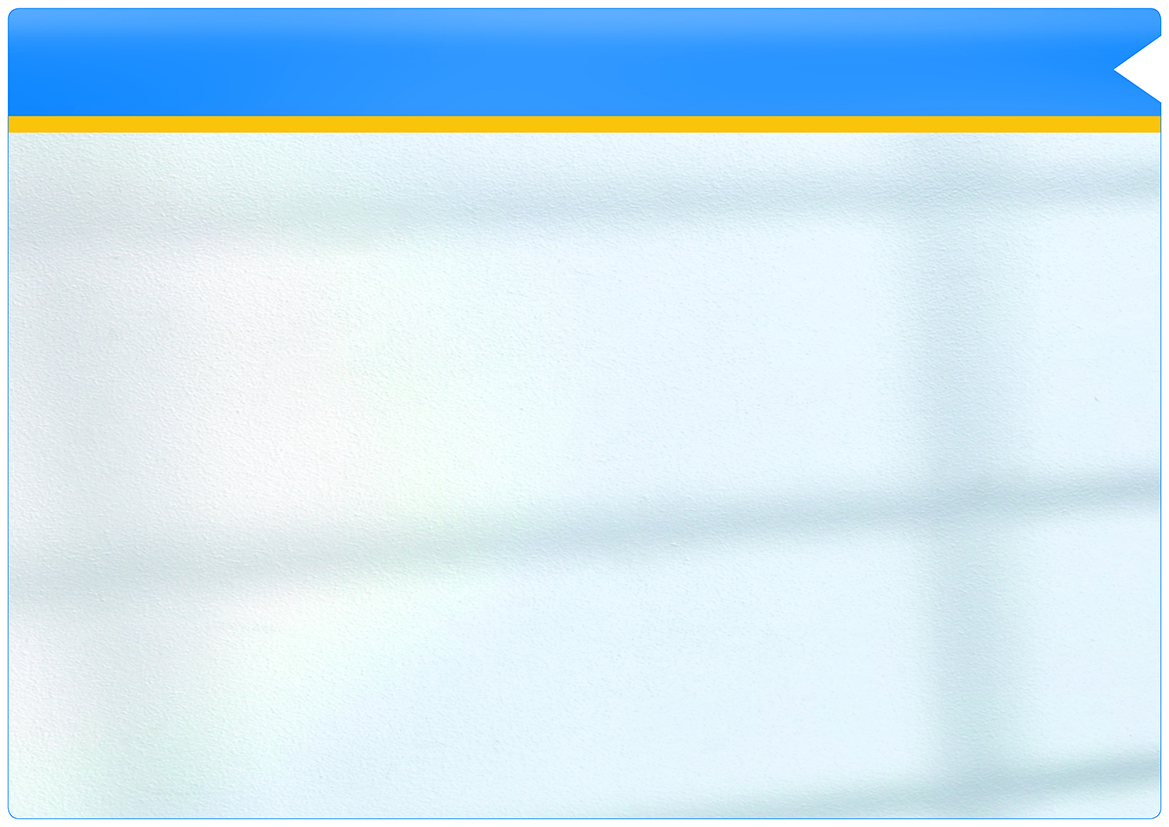 NOX struktur: Områder
2. Dør Hoveddør
3. Dør Port Lager
1. Alarmen
x. System
Alarmområder
Dørområder
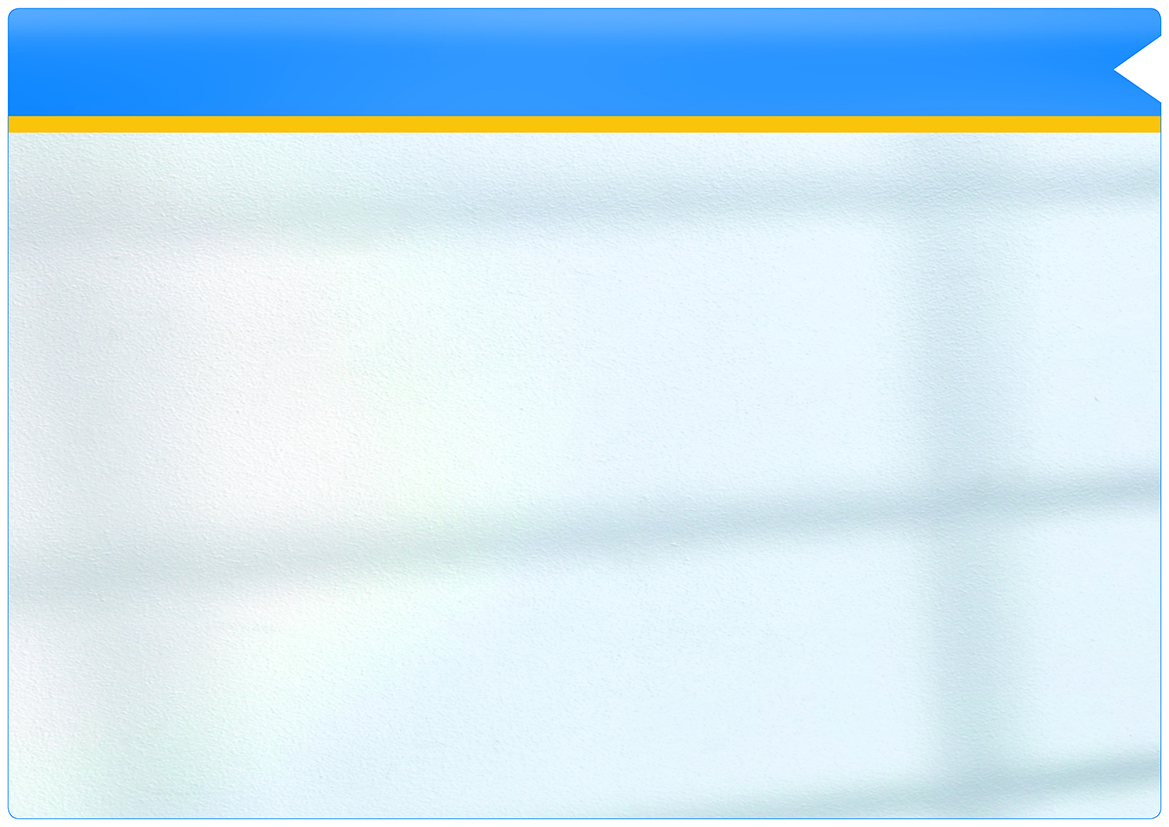 NOX struktur: Indgange
2. Dør Hoveddør
1. Alarmen
Alarmindgange
x. System
Alarmområder
Dørområder
Pir. Rum 1
MK Dør Hoveddør
Pir rum 2
Pir. rum3
Pir. Rum 4
Pir. Rum 5
Pir. Rum 6
3. Dør Port Lager
MK port rum 6
Nøgleboks
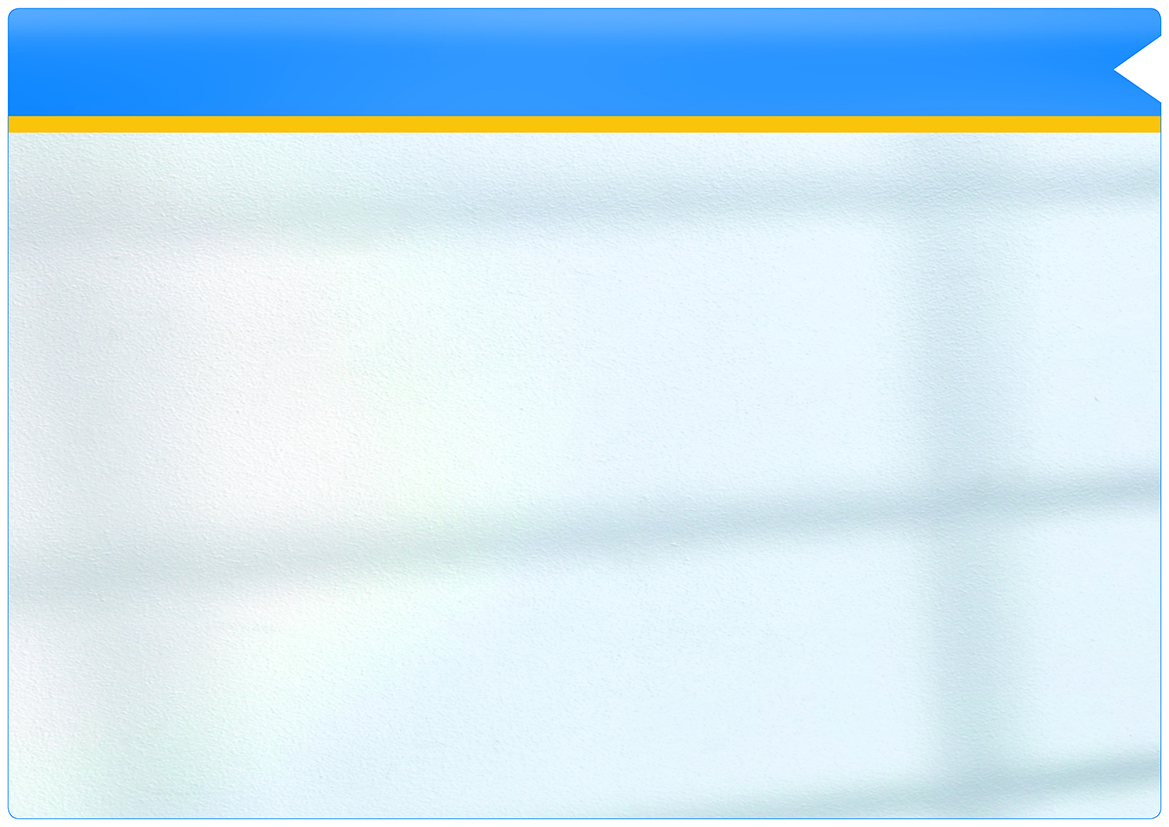 NOX Brugerprofiler
IT
Masterbruger
Administrator
Lager
Køkken
BRUGERPROFILER
2. Hoveddør
1. Alarmen
3. Port Lager
x. System
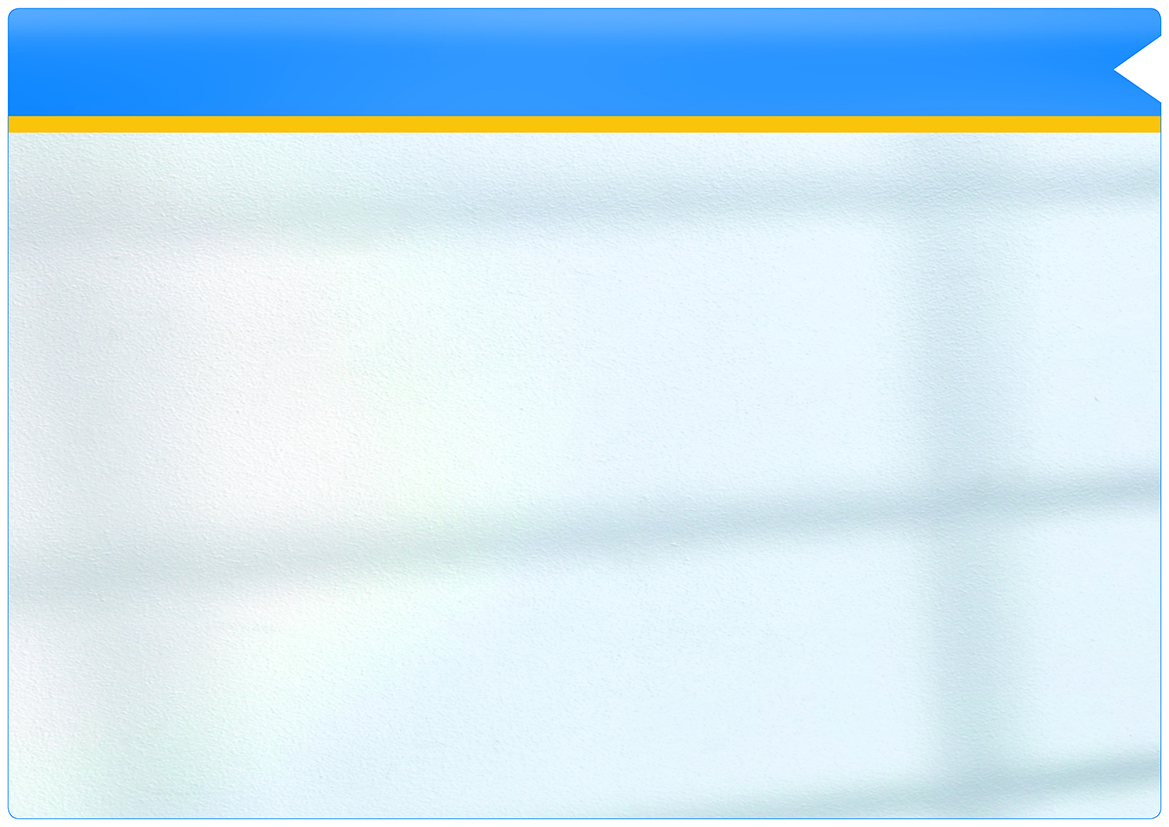 NOX Brugerprofiler
IT
Masterbruger
Administrator
Lager
Køkken
BRUGERPROFILER
1. Alarmen
HOVEDDØR
2. Hoveddør
3. Port Lager
x. System
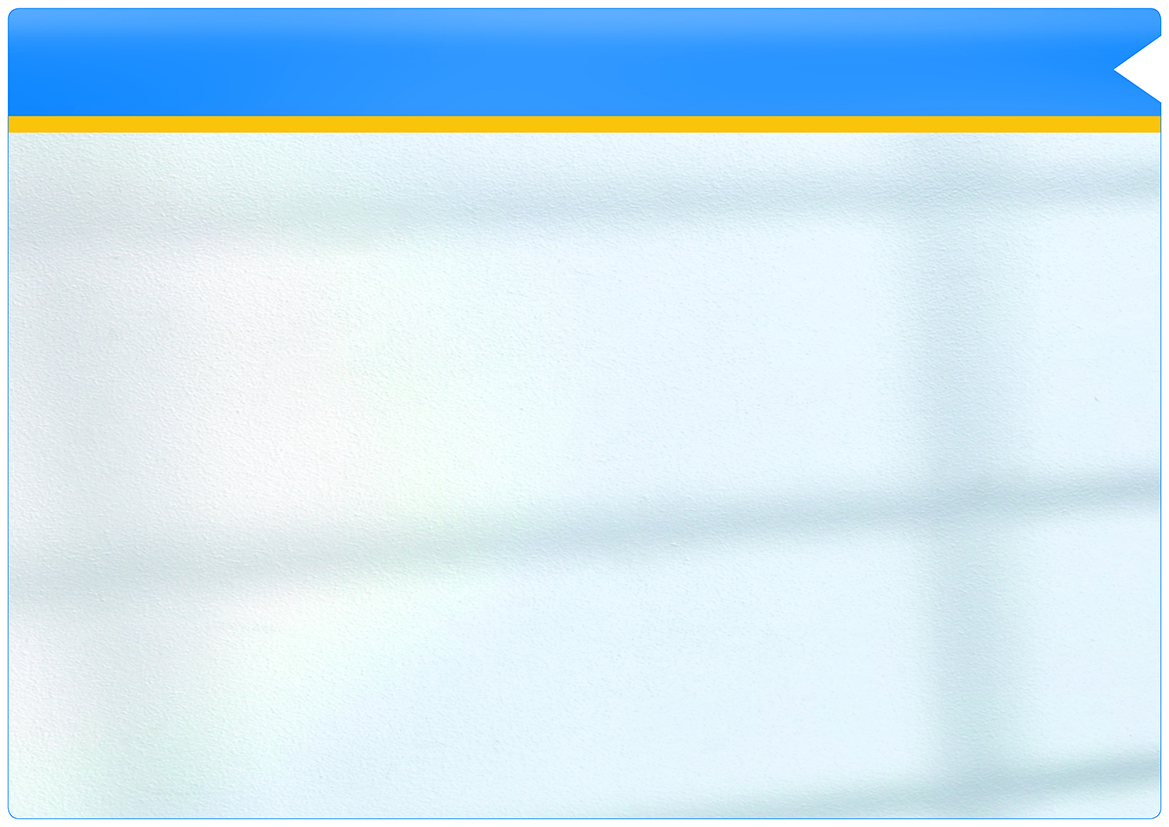 NOX Brugerprofiler
IT
Masterbruger
Administrator
Lager
Køkken
BRUGERPROFILER
1. Alarmen
HOVEDDØR
2. Hoveddør
3. Port Lager
x. System
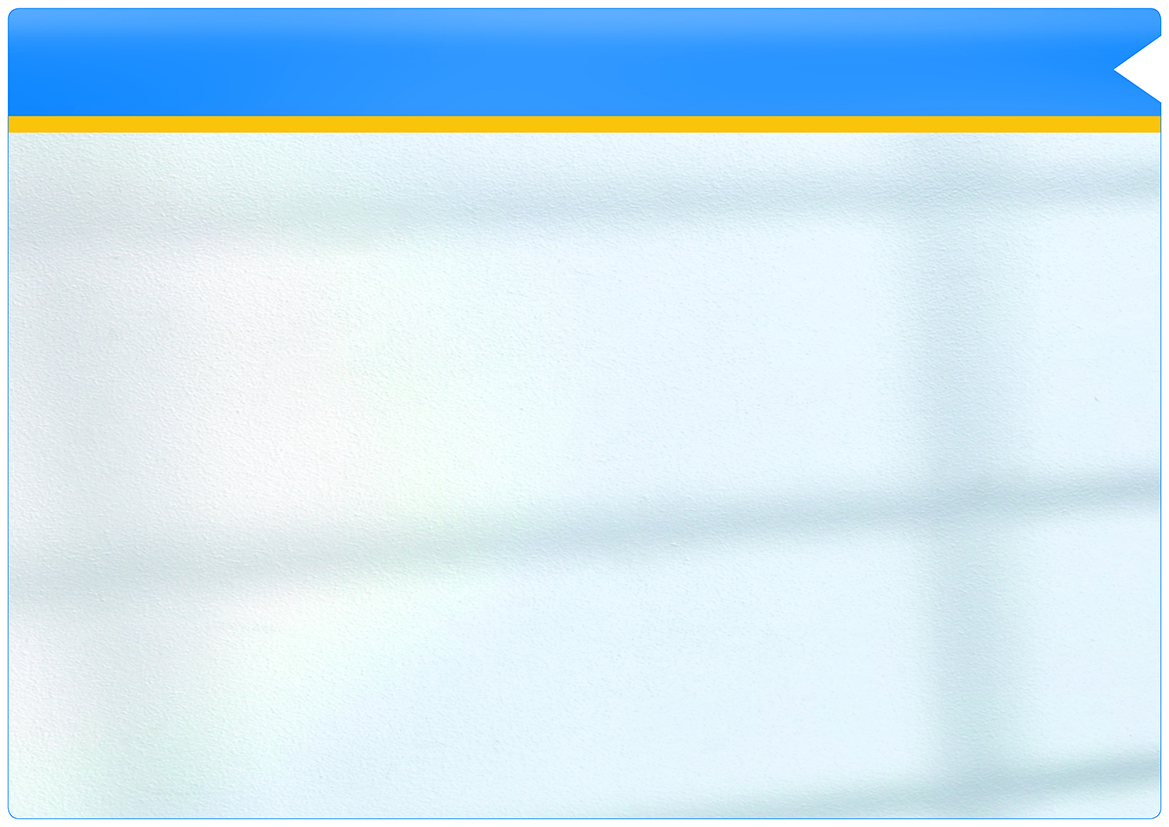 NOX Brugerprofiler
IT
Masterbruger
Administrator
Lager
Køkken
BRUGERPROFILER
1. Alarmen
HOVEDDØR
2. Hoveddør
3. Port Lager
x. System
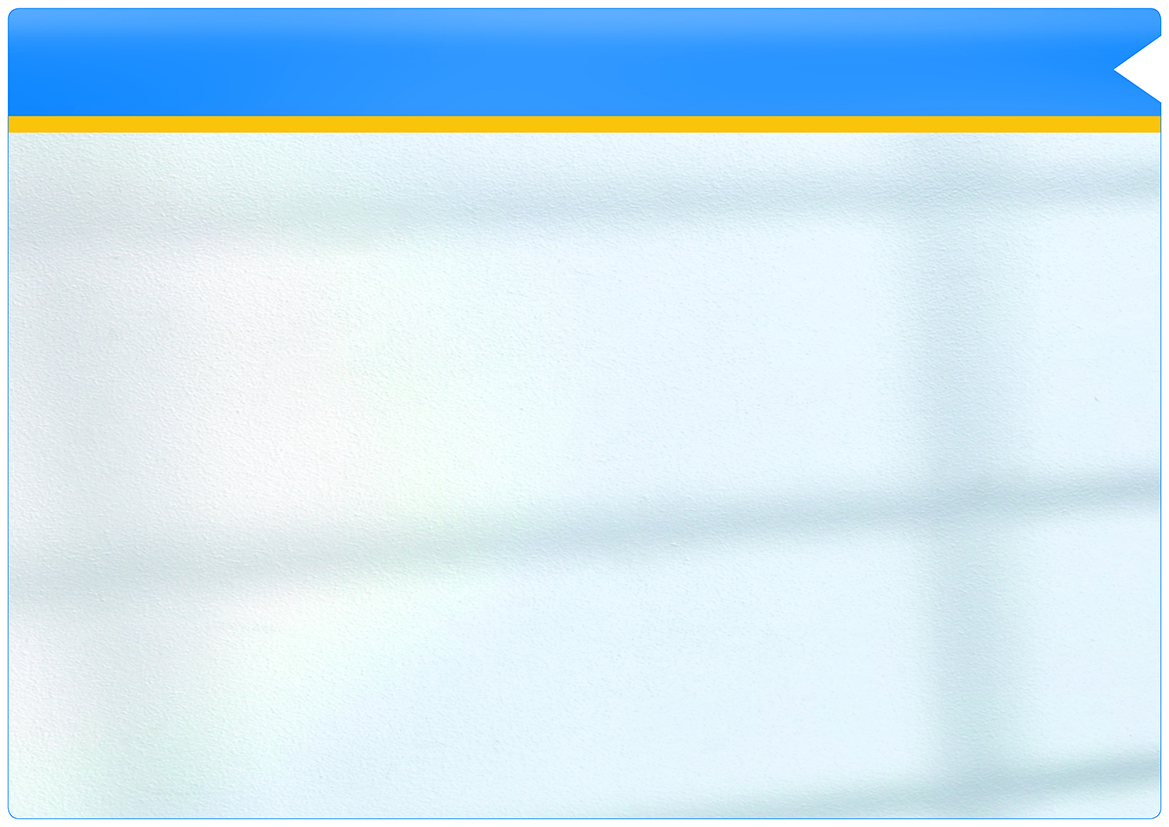 NOX Brugerprofiler
IT
Masterbruger
Administrator
Lager
Køkken
BRUGERPROFILER
1. Alarmen
HOVEDDØR
2. Hoveddør
3. Port Lager
x. System
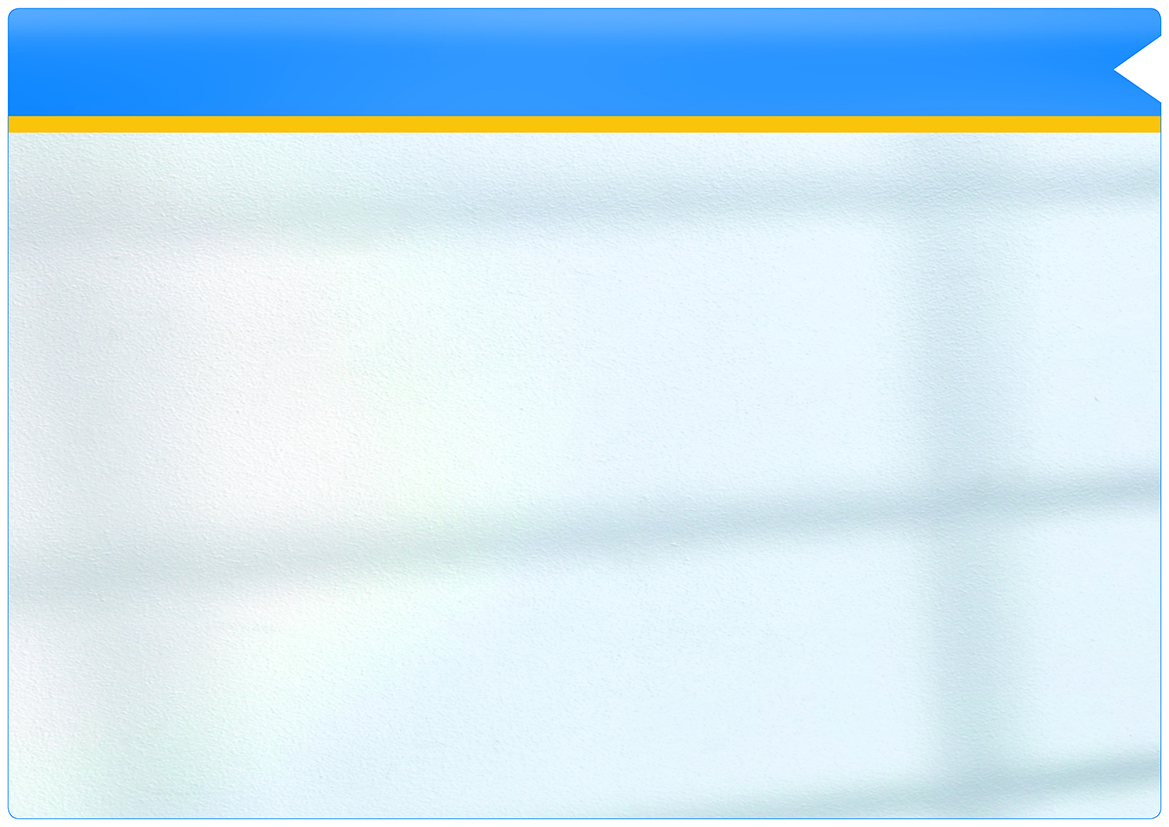 Brugere og Brugerprofiler
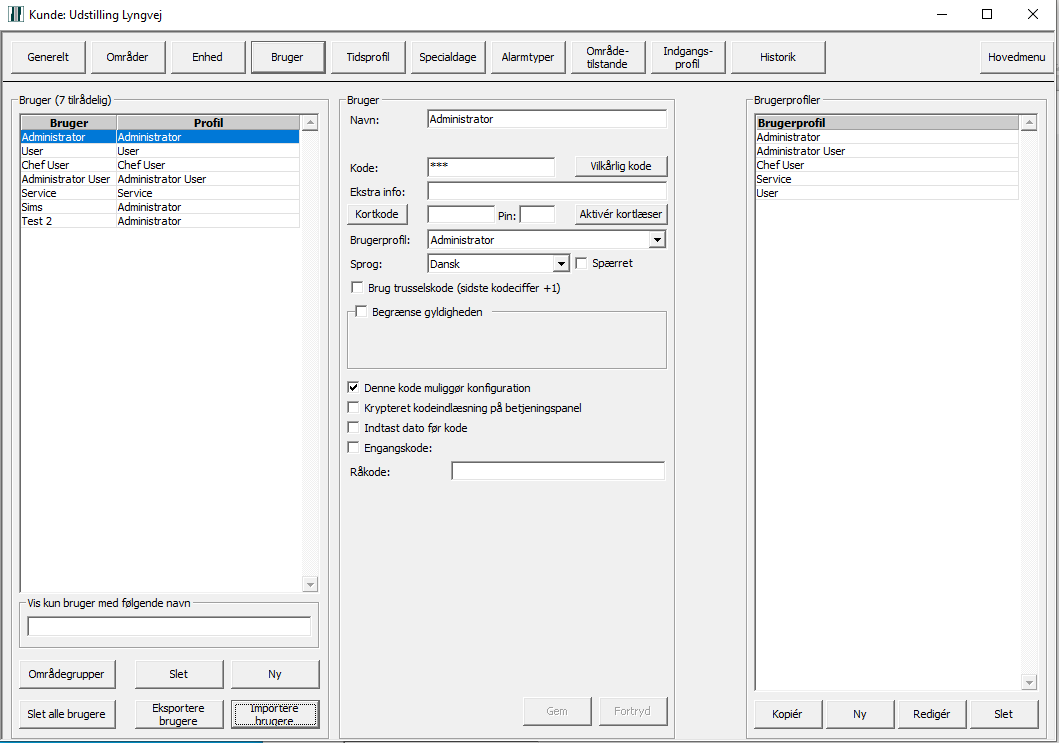 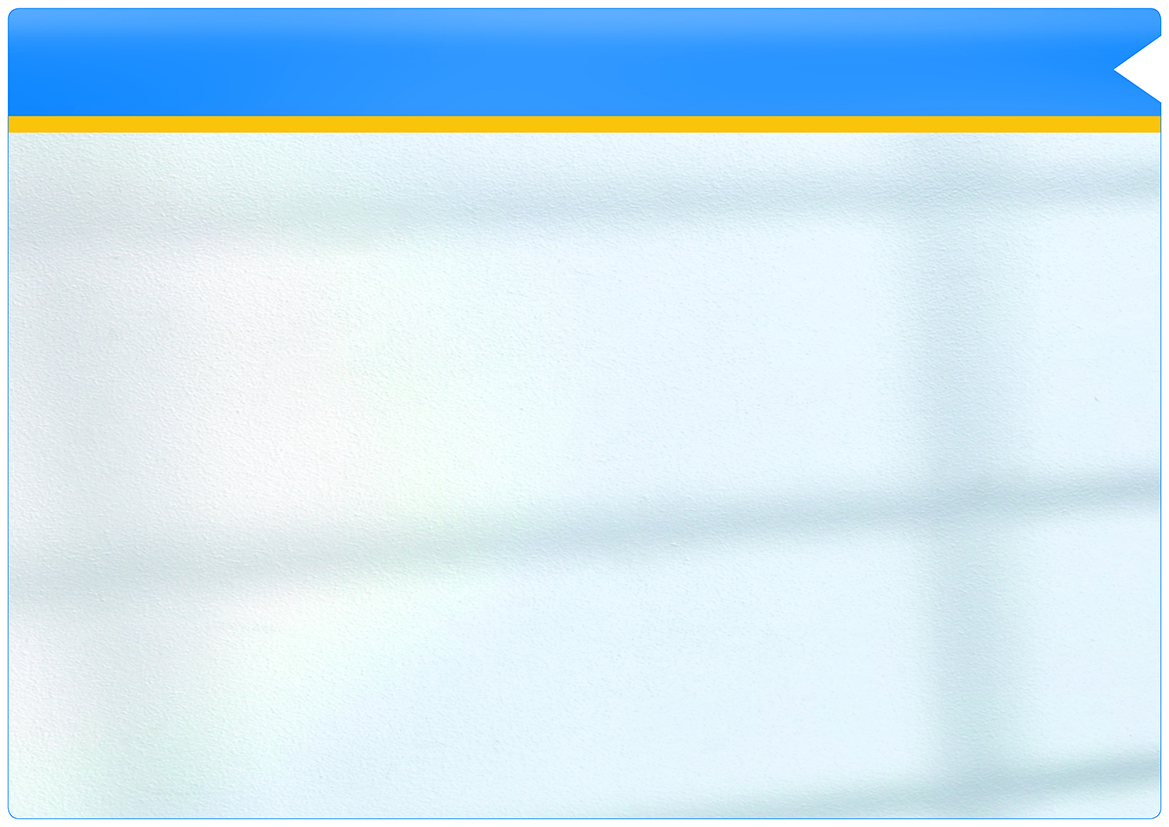 Agenda
Overordnet gennemgang af NOX Systemet
Vigtige punkter at huske på
Kort om områder, brugere og profiler/grupper
Gennemgang af konfigurations program for NOX 
Øvelse 1: Konfiguration af områder, enheder og ind/udgange
Øvelse 2: Opret ekstra alarmområde ”rum 4” og flyt indgang, opret slavekoblinger for rum 4 og døre. 
Øvelse 3: Konfiguration af ADK område med CMO
Øvelse 4: Konfiguration af Tidsprofiler
Øvelse 5: Alarmsender
Servicefunktioner på betjeningspanel og systemoplysninger
Afrunding, evaluering og evt. spørgsmål
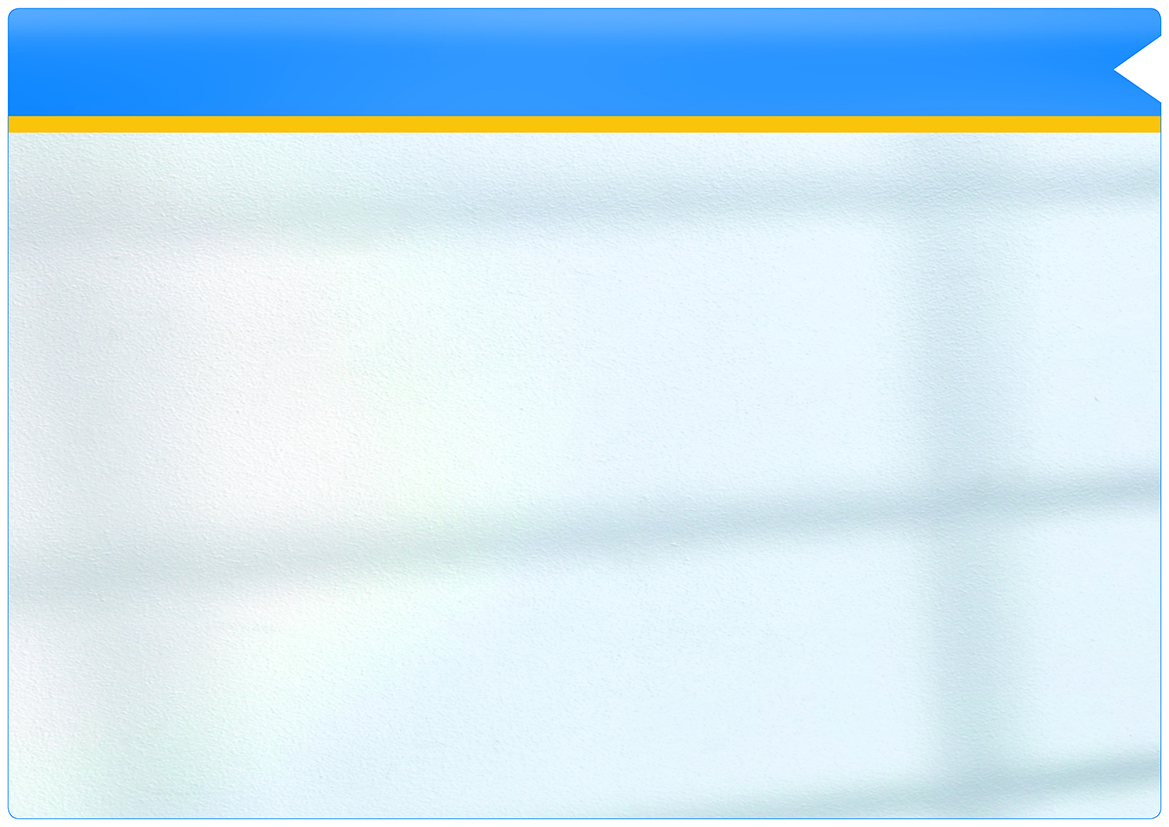 Opstart af NOX
Installér NOX Config Software
Opret Ny konfiguration
Pc’ens netværkskort sættes op med TCP/IP adresse 10.10.11.100 og undernetmaske til 255.255.255.0
I NOX konfiguration under central vælges IP-adresse til 10.10.11.11 (På kursus er IP anderledes)
Forbind til NOX
Åbn Loader
Skift IP Adresse til den ønskede nye IP Adresse

NOX leveres altid med IP Adressen 10.10.11.11 på ETH1 og DHCP på ETH2 og en random kode som erstattes med teknikerkode.
Vi anbefaler at du opretter en kode til dig selv og tildeler Administrator rettigheden til den som det første.
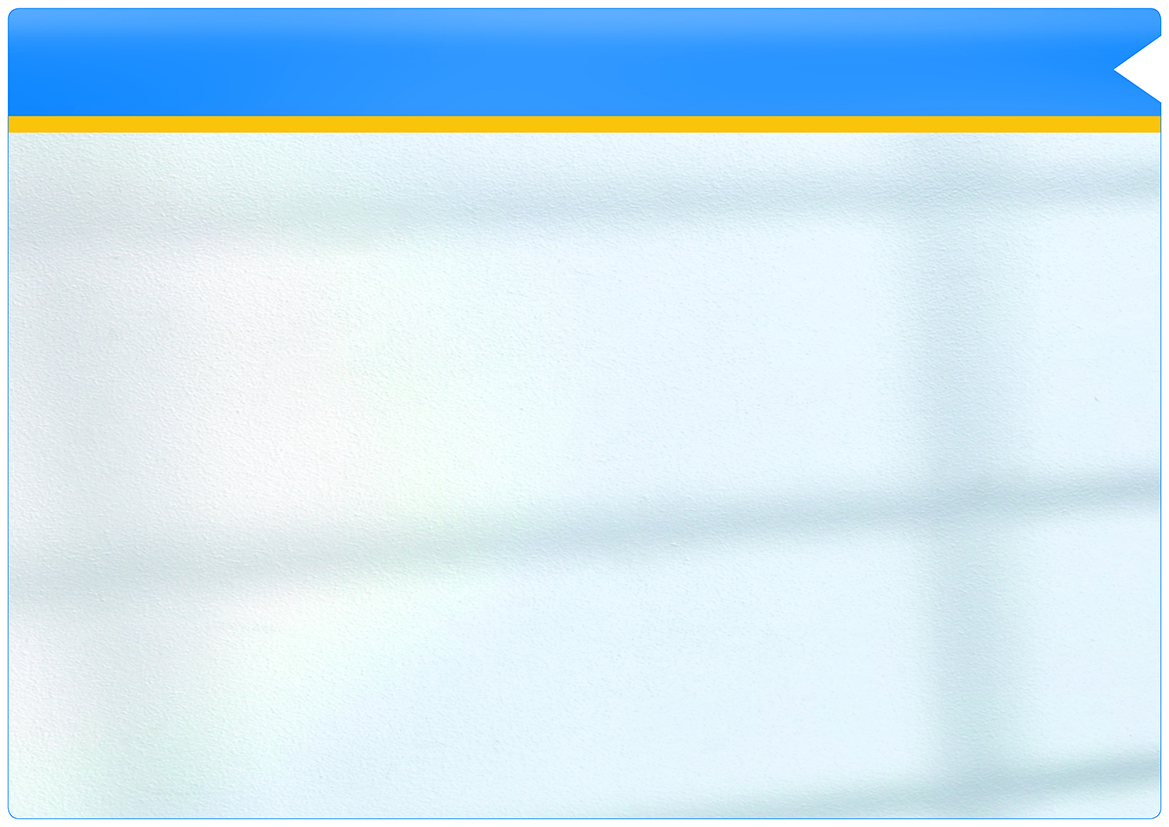 NOX Config
Gennemgang af NOX Config fanen Generelt
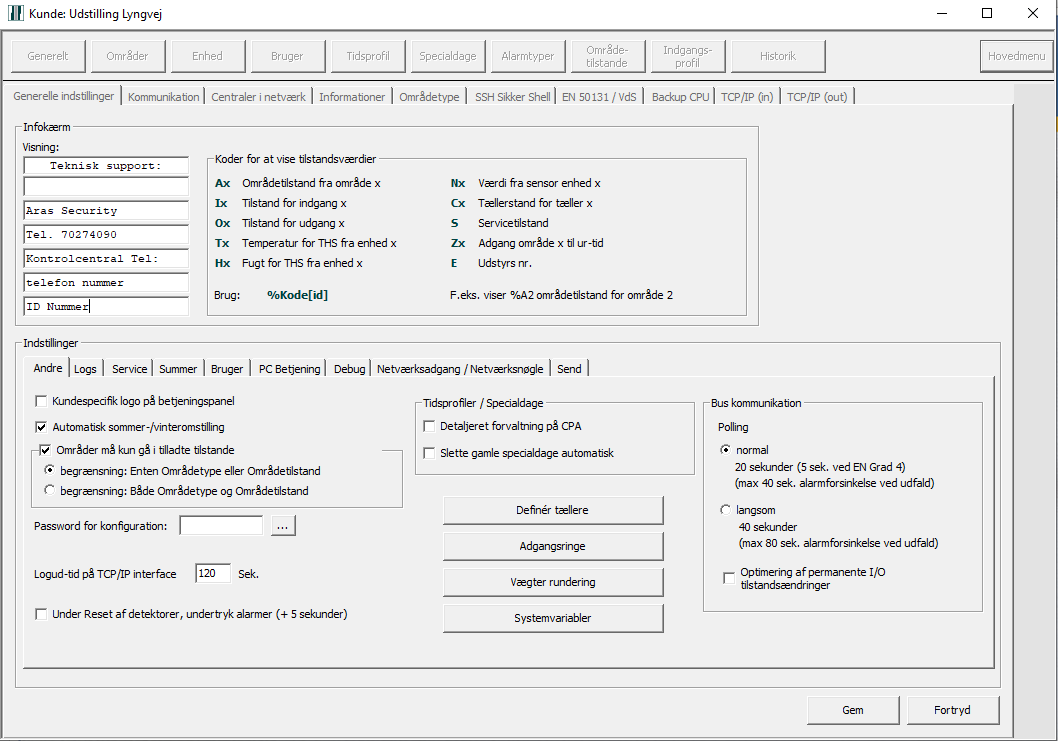 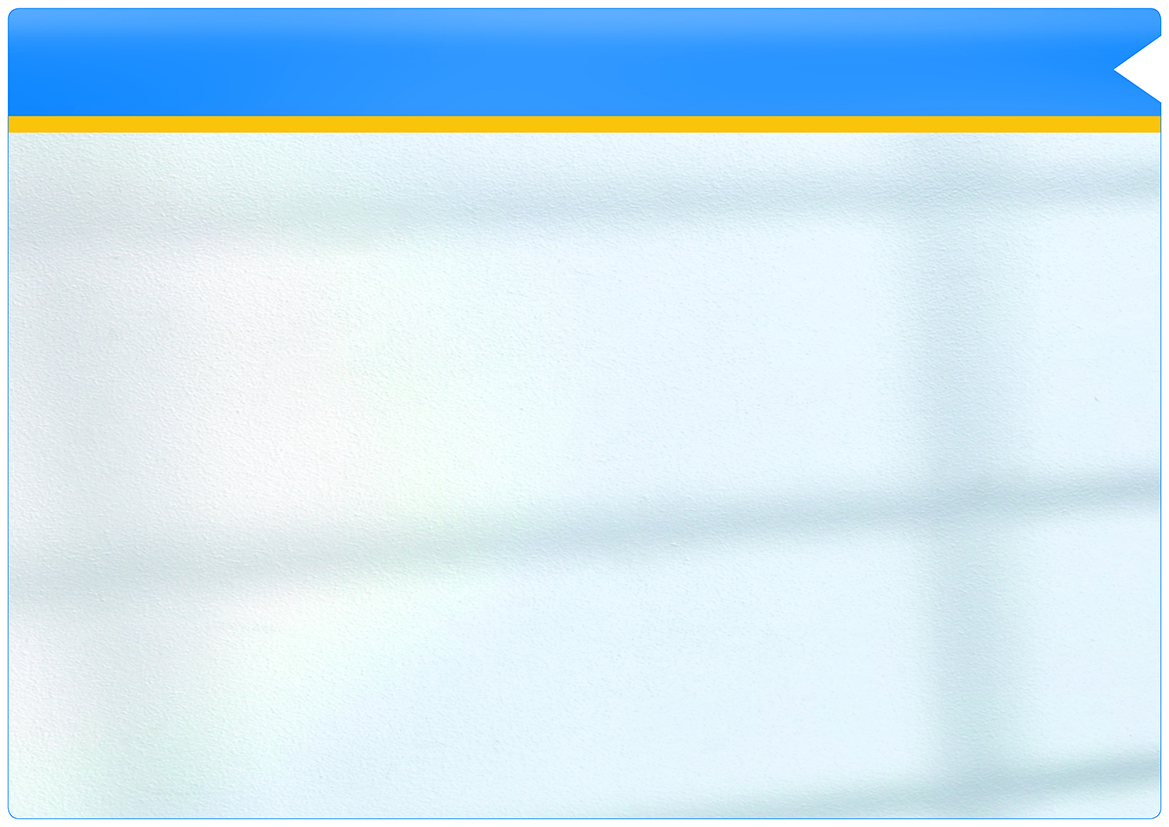 Agenda
Overordnet gennemgang af NOX Systemet
Vigtige punkter at huske på
Kort om områder, brugere og profiler/grupper
Gennemgang af konfigurations program for NOX 
Øvelse 1: Konfiguration af områder, enheder og ind/udgange
Øvelse 2: Opret ekstra alarmområde ”rum 4” og flyt indgang, opret slavekoblinger for rum 4 og døre. 
Øvelse 3: Konfiguration af ADK område med CMO
Øvelse 4: Konfiguration af Tidsprofiler
Øvelse 5: Alarmsender
Servicefunktioner på betjeningspanel og systemoplysninger
Afrunding, evaluering og evt. spørgsmål
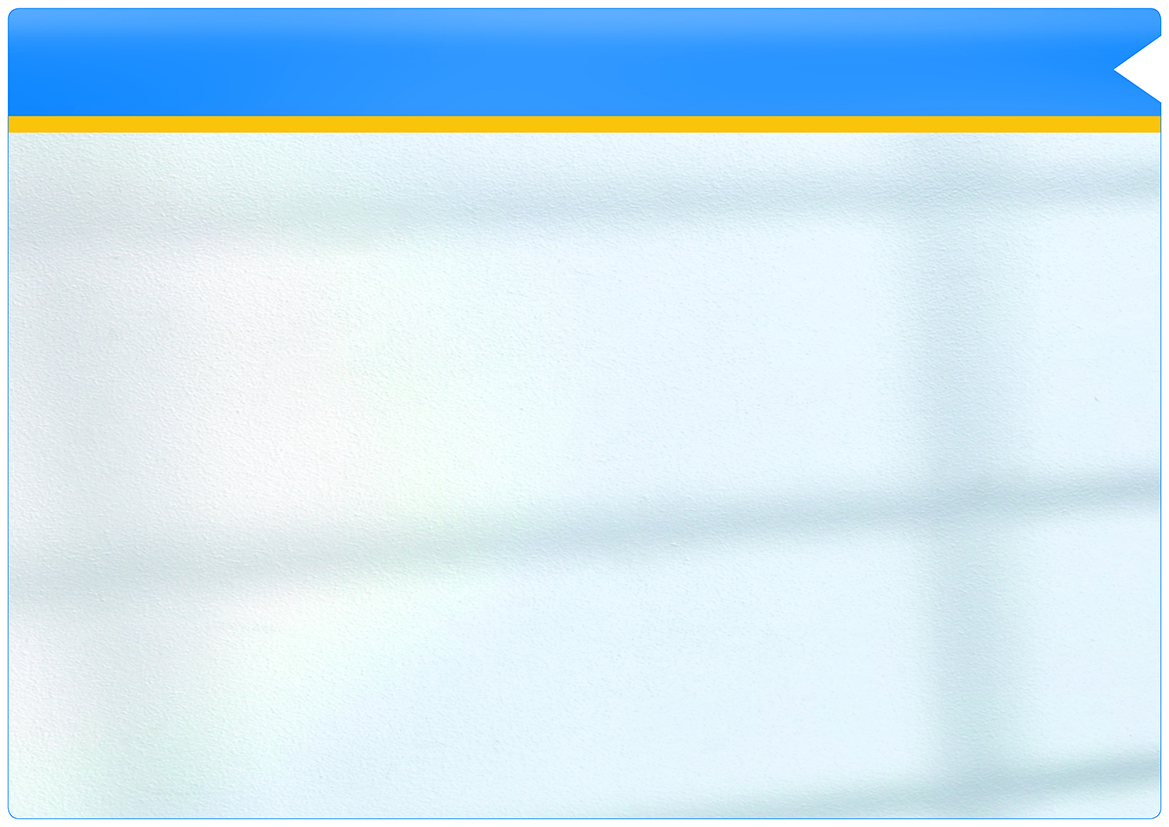 Øvelse 1
Beskrivelse af tegning
Opret områder
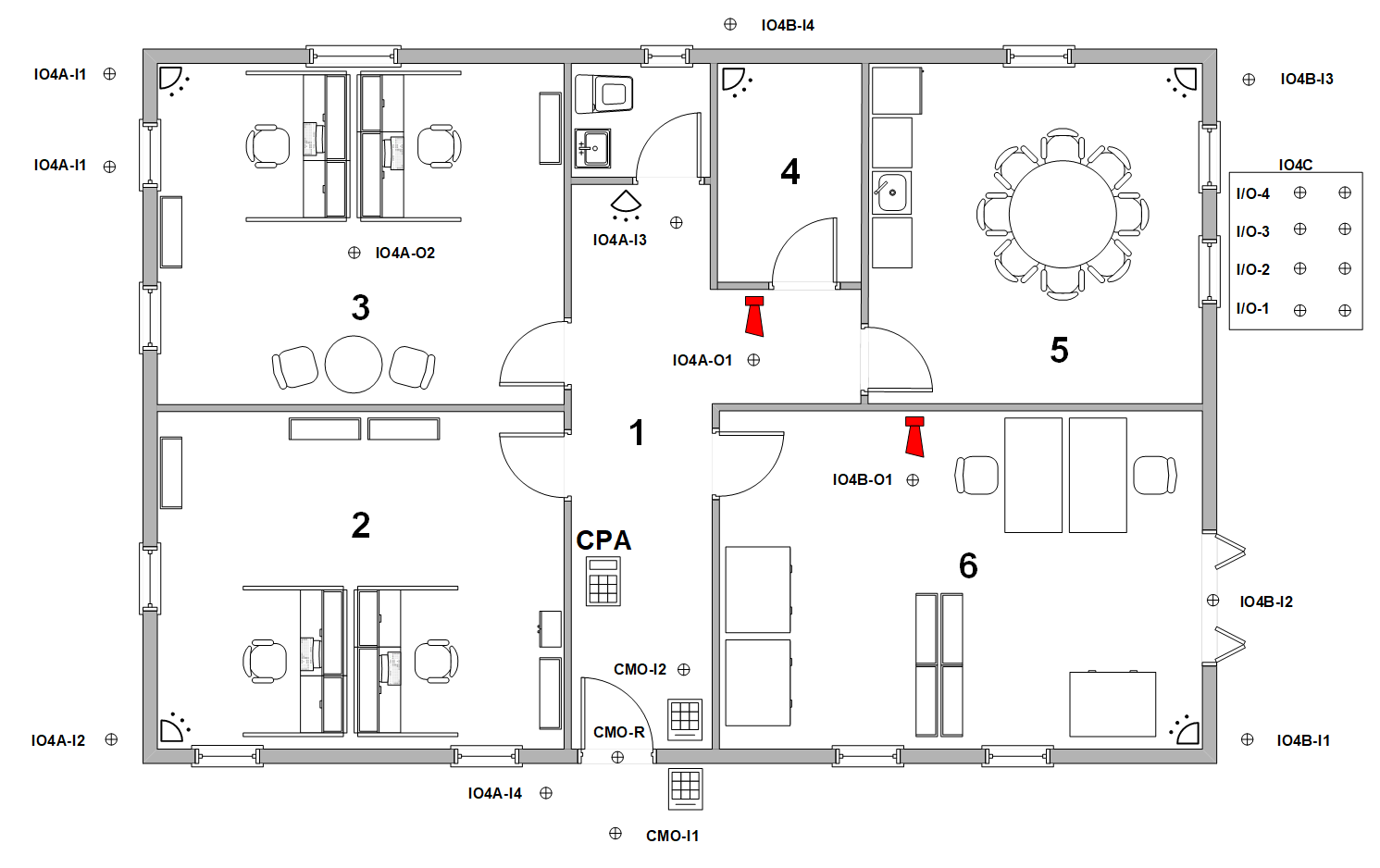 Områder				1. Alarmen2. Dør Hoveddør  3. Dør port lager
x. System
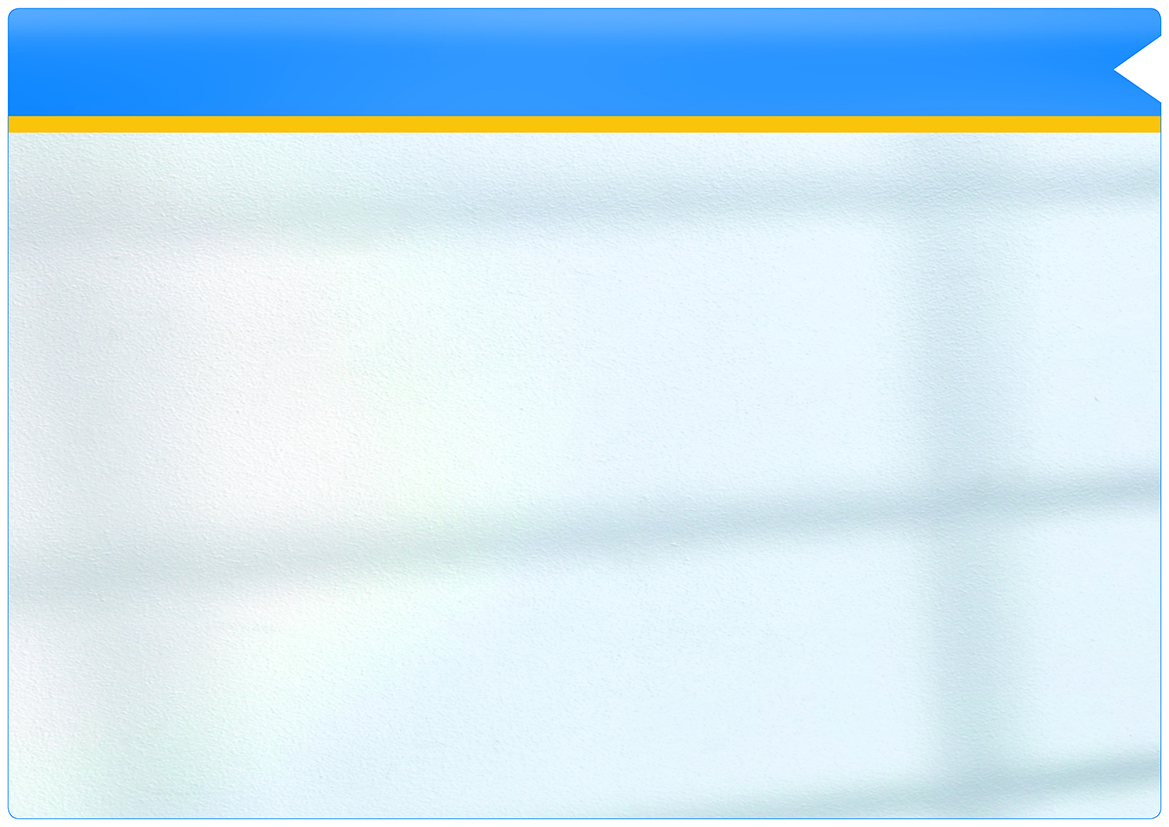 Øvelse 1
Beskrivelse af tegning
Opret områder
Eksempel af CPA
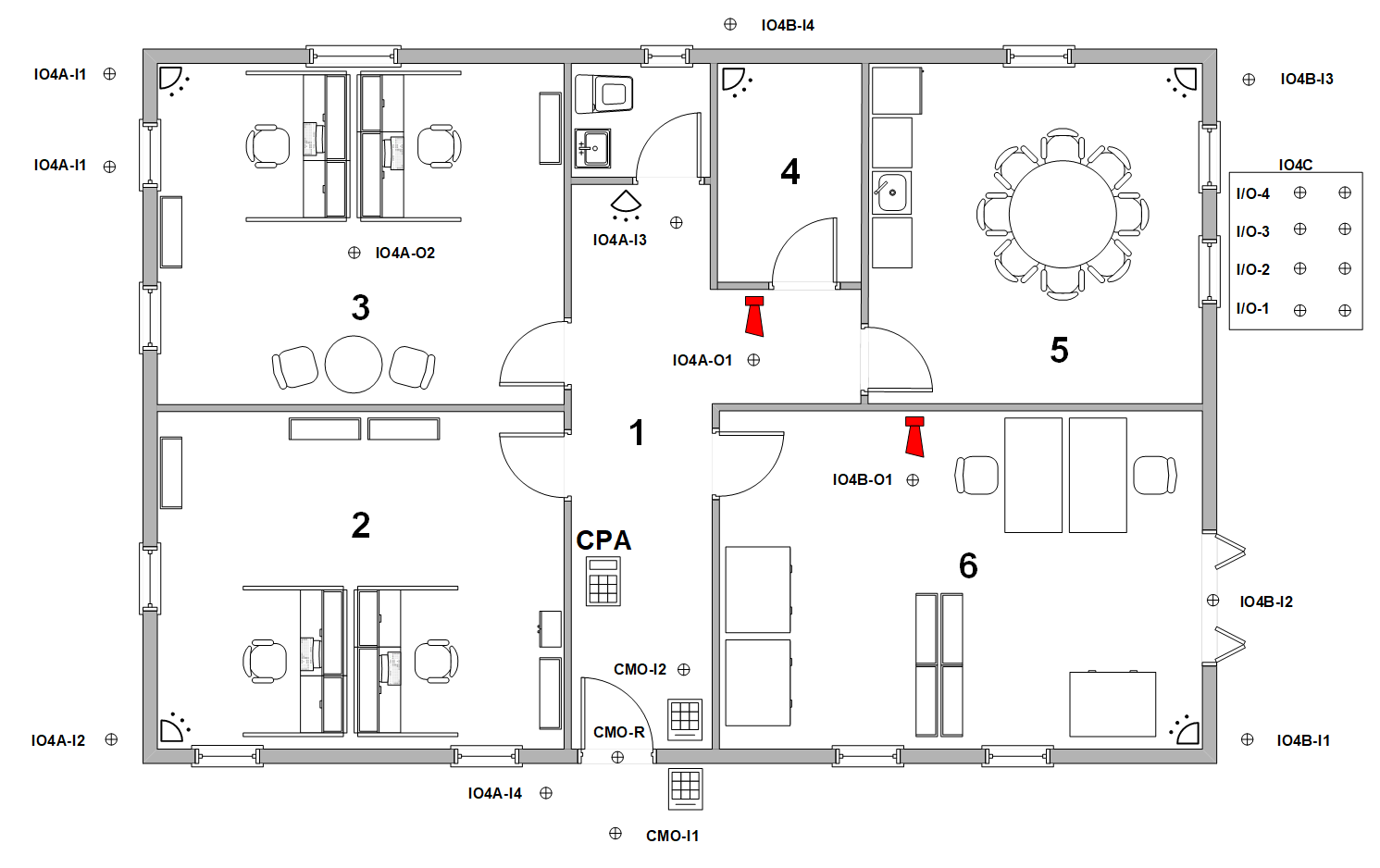 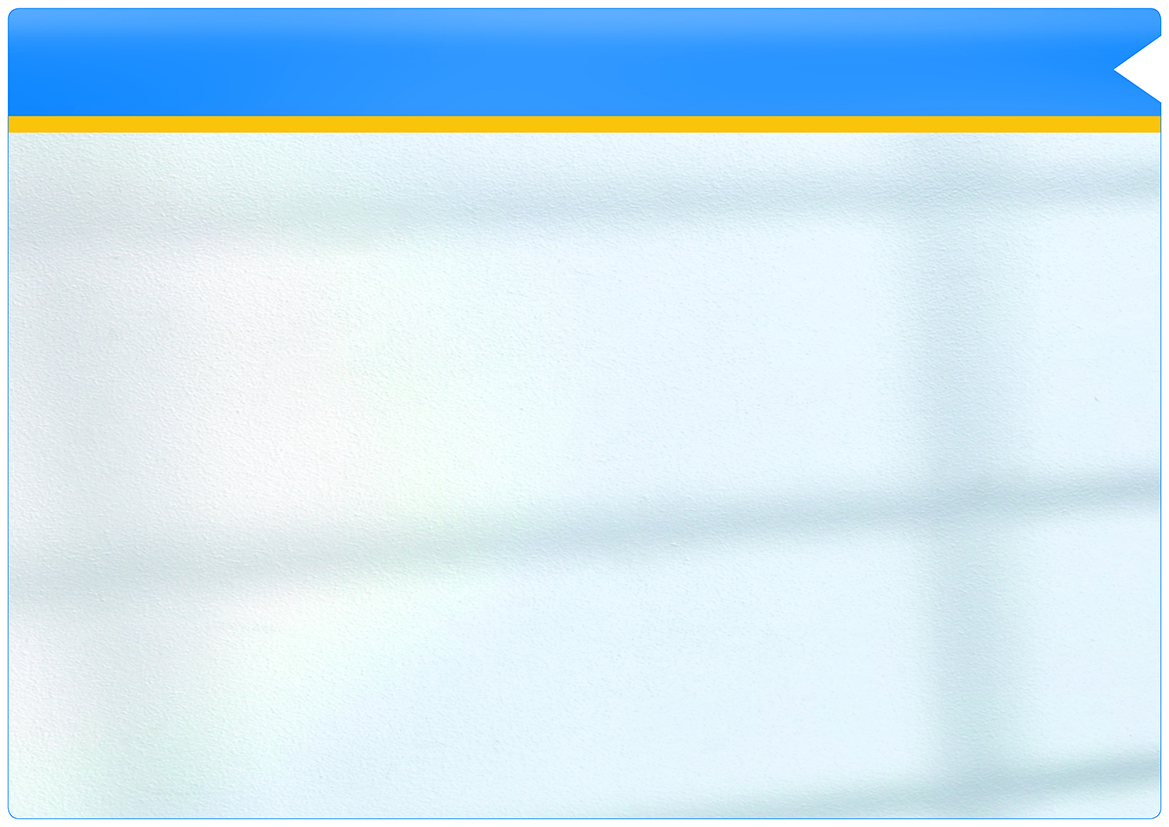 Øvelse 1
Beskrivelse af tegning
Opret områder
Eksempel af CPA
Opret enheder (AIA)
Konfigurér indgange og udgange

Konfigurationsskema udleveres
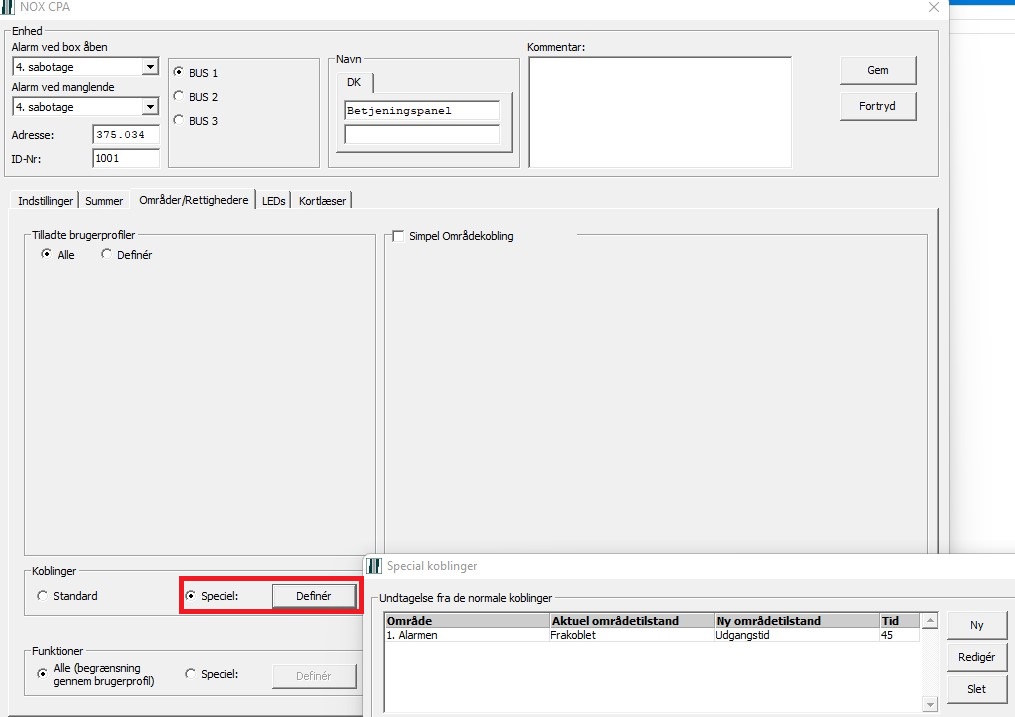 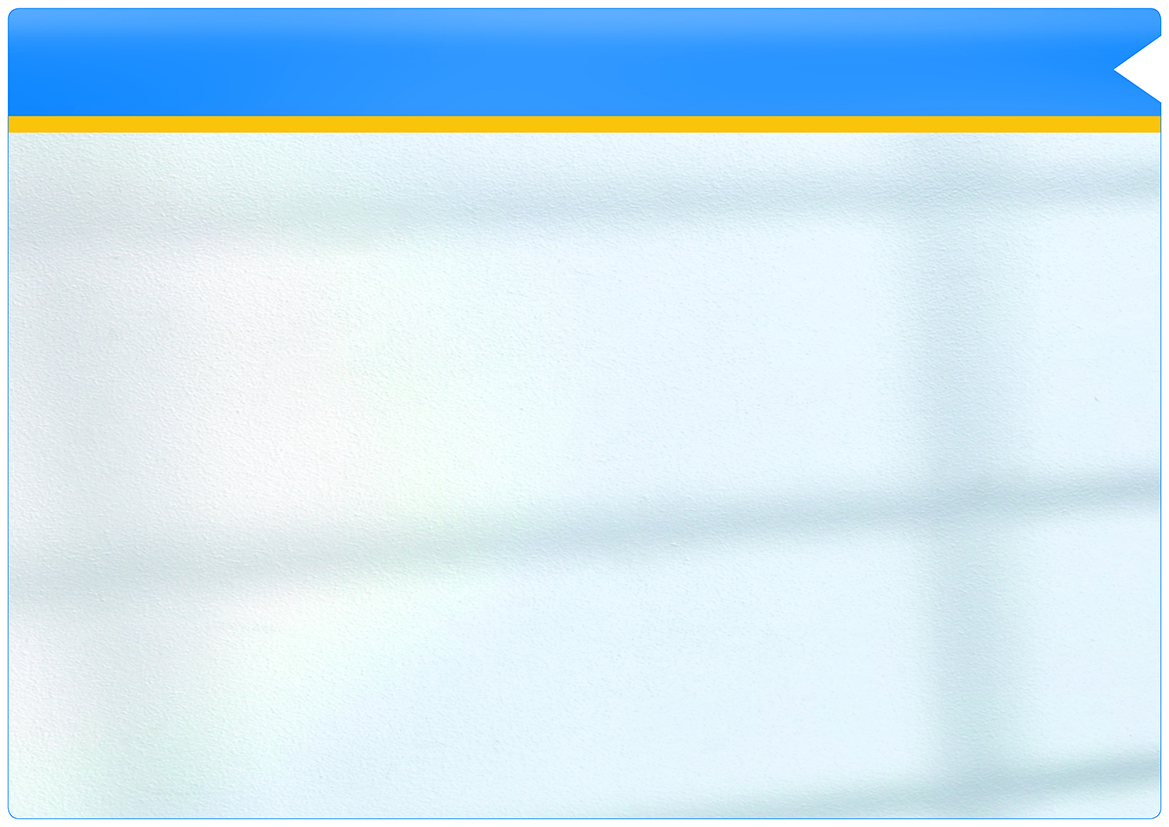 Øvelse 1
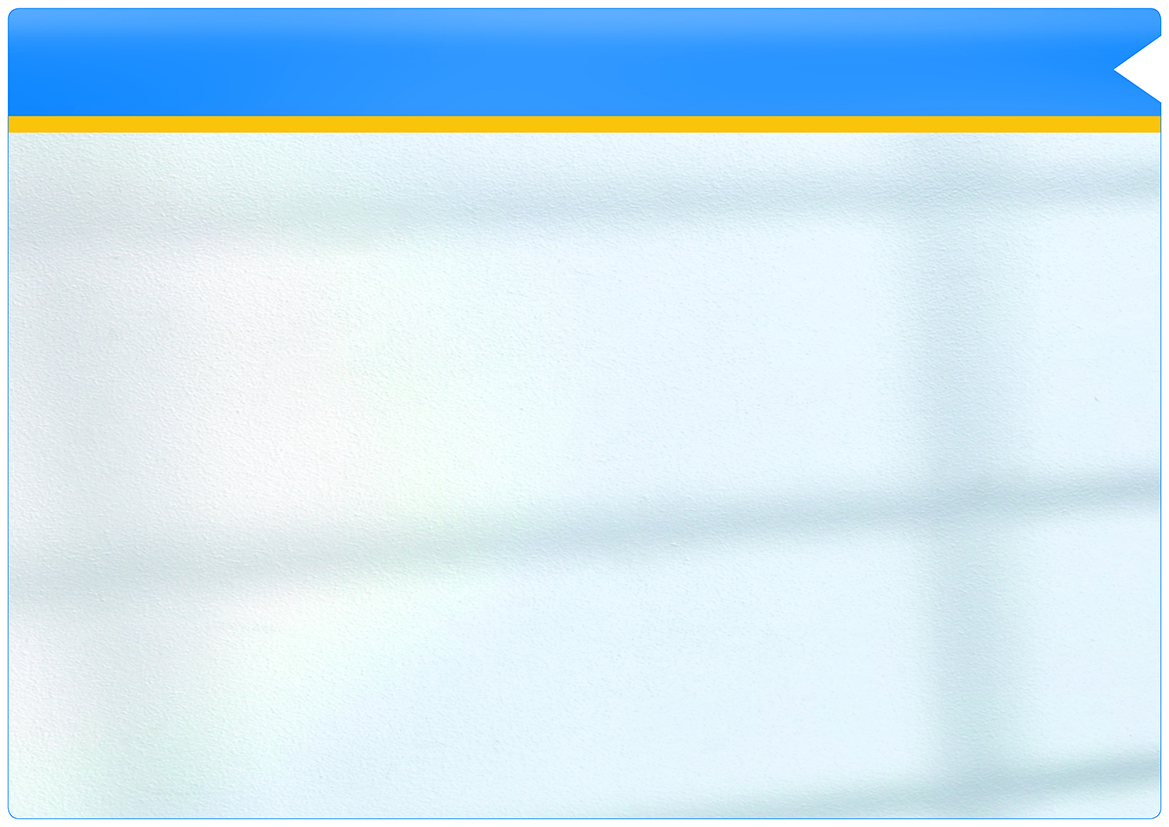 Øvelse 1
Beskrivelse af tegning
Opret områder
Opret enheder
Opret indgange og udgange (Sirener)

Gennemgang af System info
Udfør gangtest
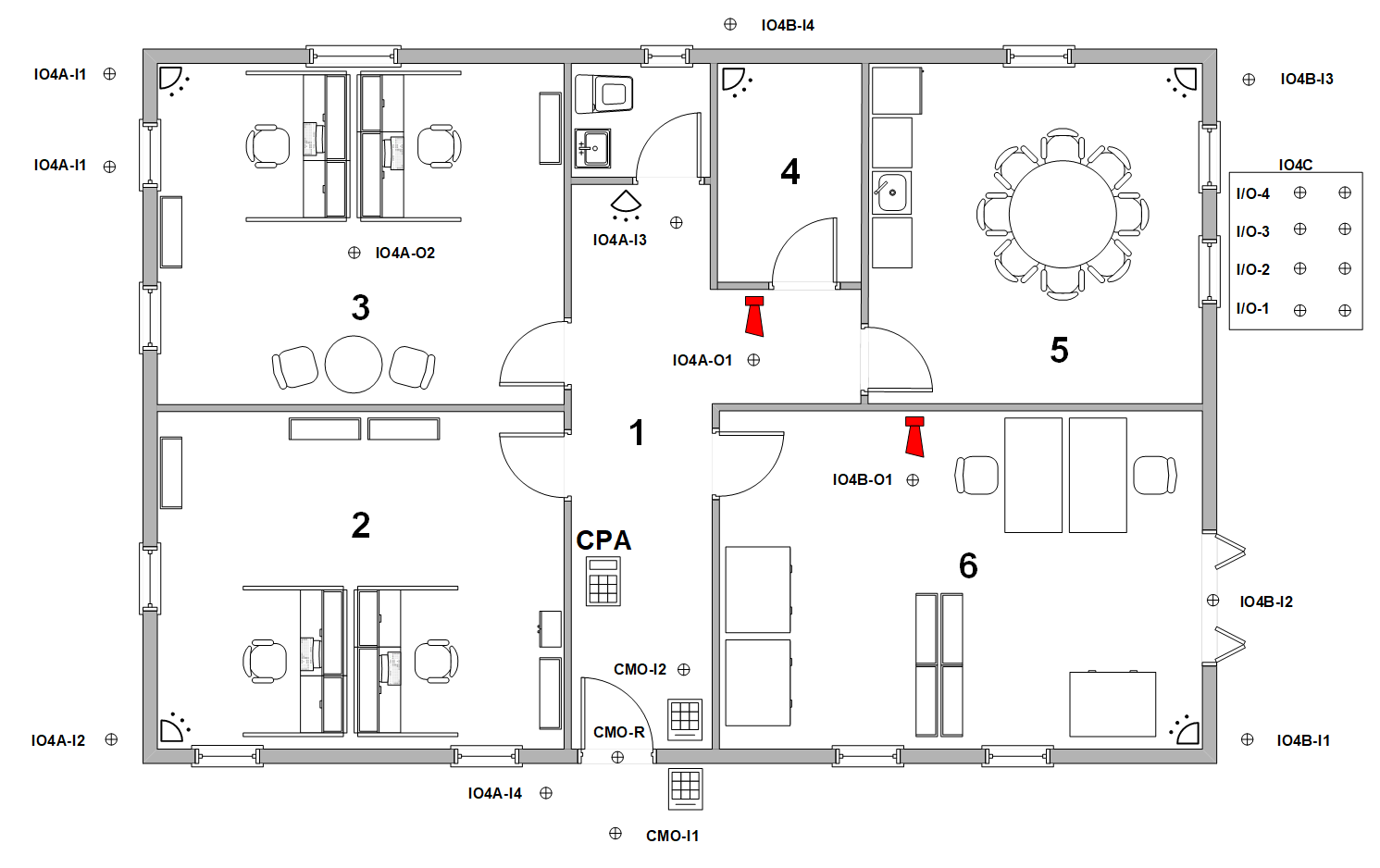 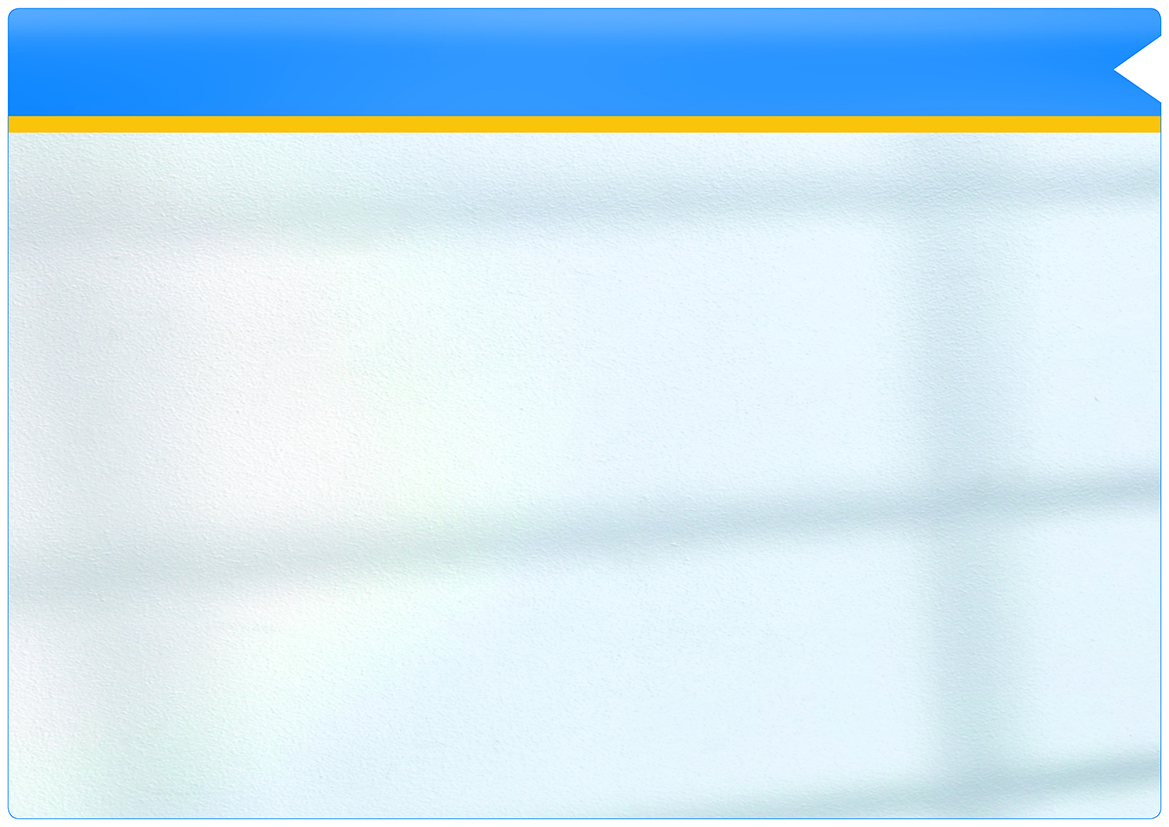 Agenda
Overordnet gennemgang af NOX Systemet
Vigtige punkter at huske på
Kort om områder, brugere og profiler/grupper
Gennemgang af konfigurations program for NOX 
Øvelse 1: Konfiguration af områder, enheder og ind/udgange
Øvelse 2: Opret ekstra alarmområde ”rum 4” og flyt indgang, opret slavekoblinger for rum 4 og døre. 
Øvelse 3: Konfiguration af ADK område med CMO
Øvelse 4: Konfiguration af Tidsprofiler
Øvelse 5: Alarmsender
Servicefunktioner på betjeningspanel og systemoplysninger
Afrunding, evaluering og evt. spørgsmål
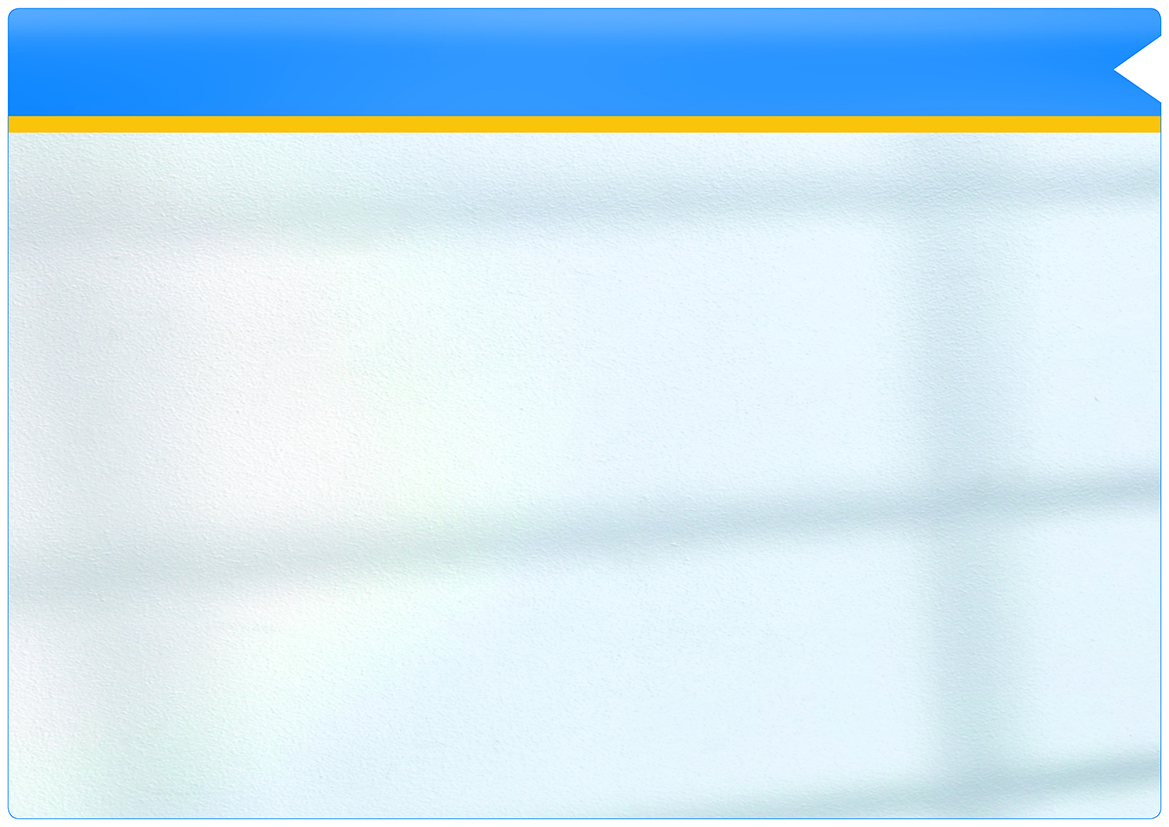 Øvelse 2
Opret ekstra alarmområde ”rum 4”
 Flyt indgang til Område ”rum 4”
Opret slavekoblinger for rum 4 og døre.
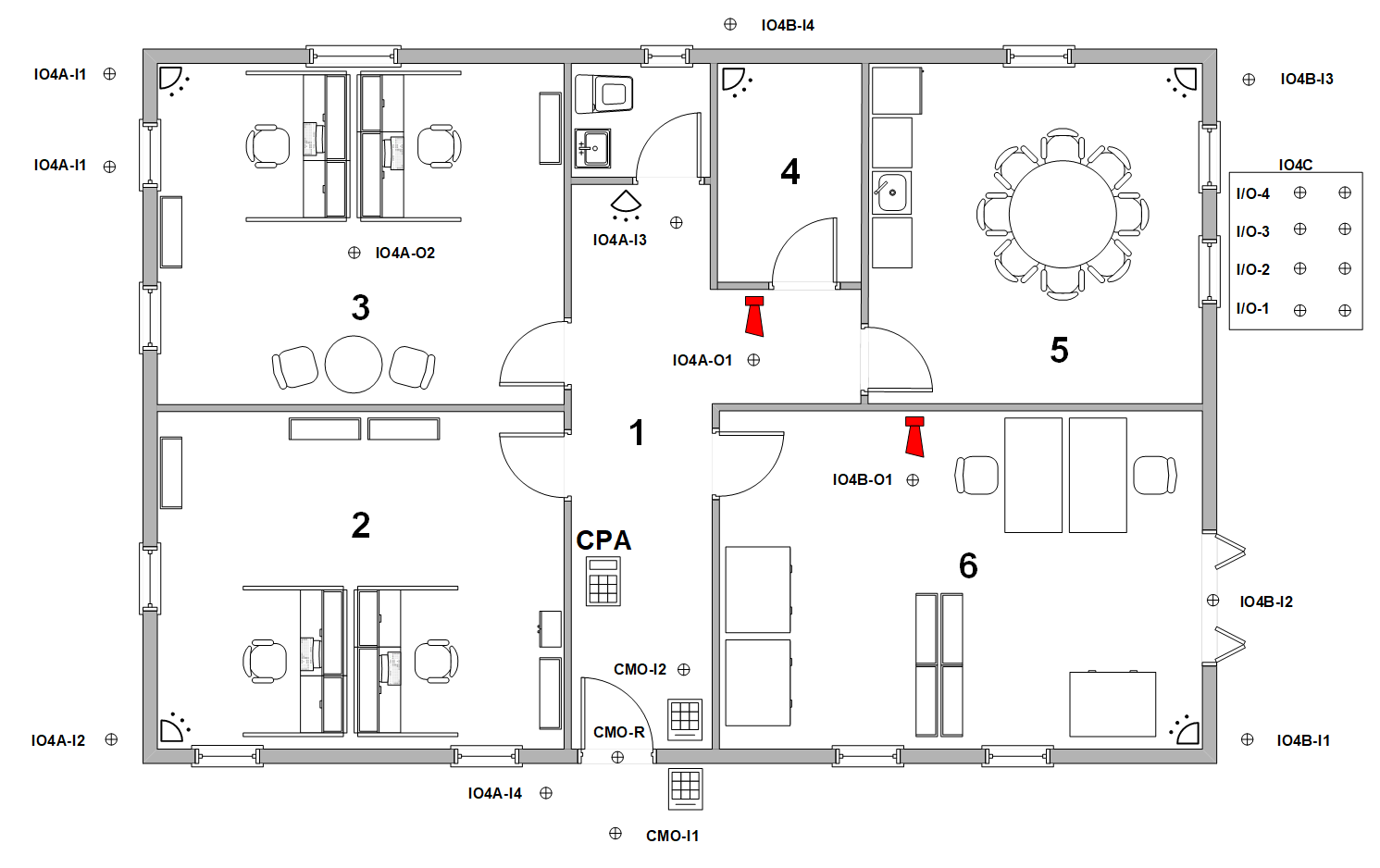 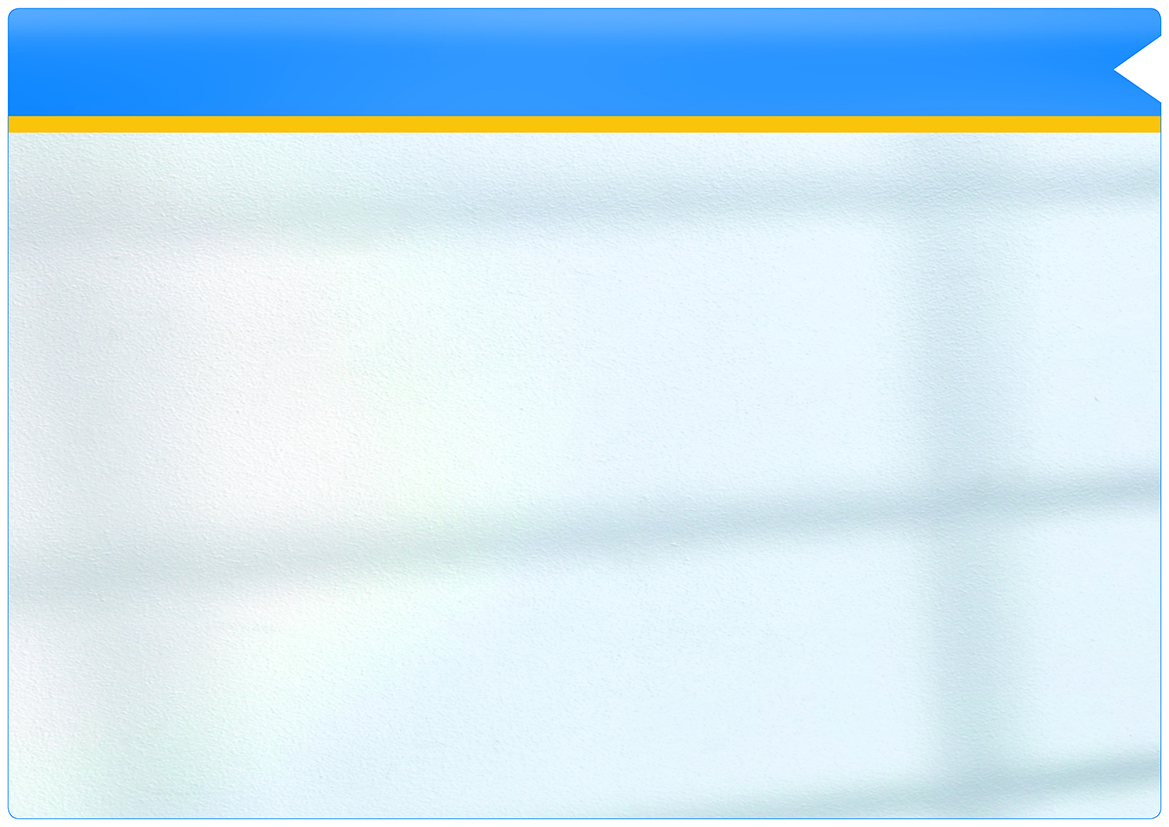 Agenda
Overordnet gennemgang af NOX Systemet
Vigtige punkter at huske på
Kort om områder, brugere og profiler/grupper
Gennemgang af konfigurations program for NOX 
Øvelse 1: Konfiguration af områder, enheder og ind/udgange
Øvelse 2: Opret ekstra alarmområde ”rum 4” og flyt indgang, opret slavekoblinger for rum 4 og døre. 
Øvelse 3: Konfiguration af ADK område med CMO
Øvelse 4: Konfiguration af Tidsprofiler
Øvelse 5: Alarmsender
Servicefunktioner på betjeningspanel og systemoplysninger
Afrunding, evaluering og evt. spørgsmål
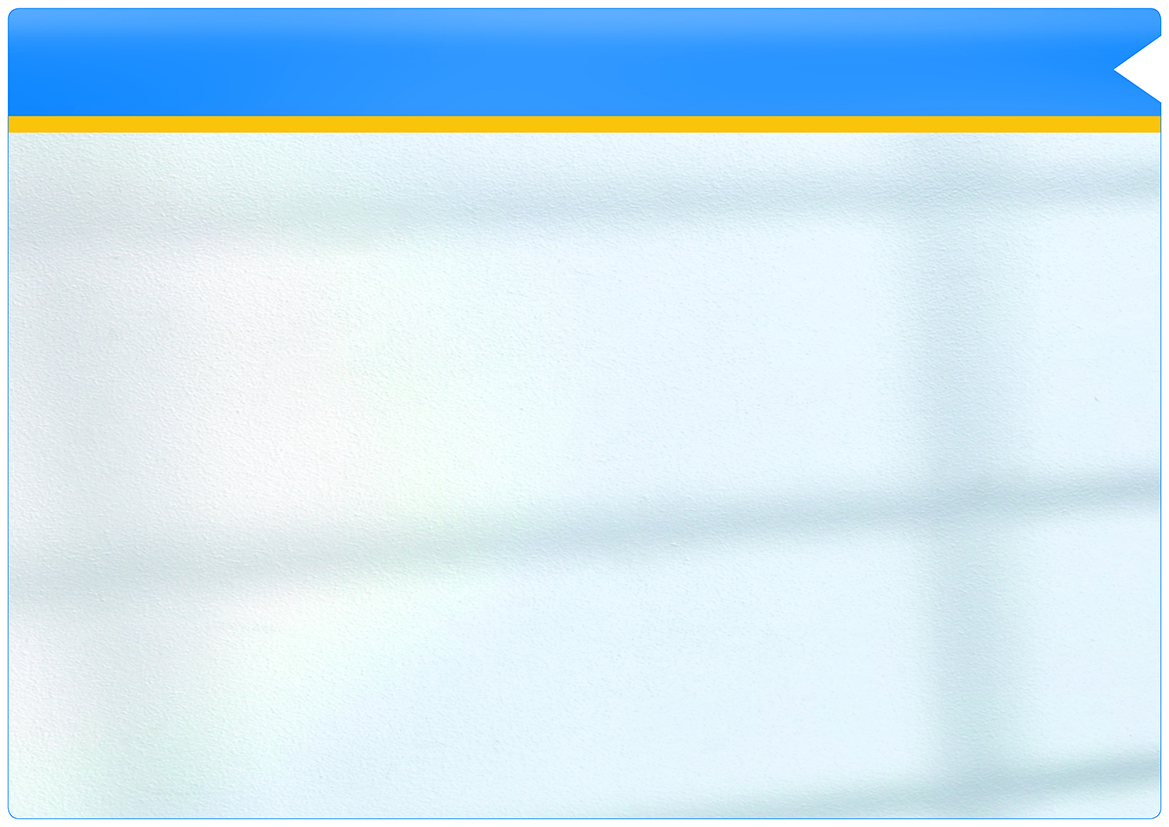 Øvelse 3
Gennemgang af CMO Indstillinger
Gennemgang af Templates
ADK område: Dør Hoveddør
Adgang med kort alene
Gennemgang af Brugerprofiler
Opret en Lager Brugerprofil
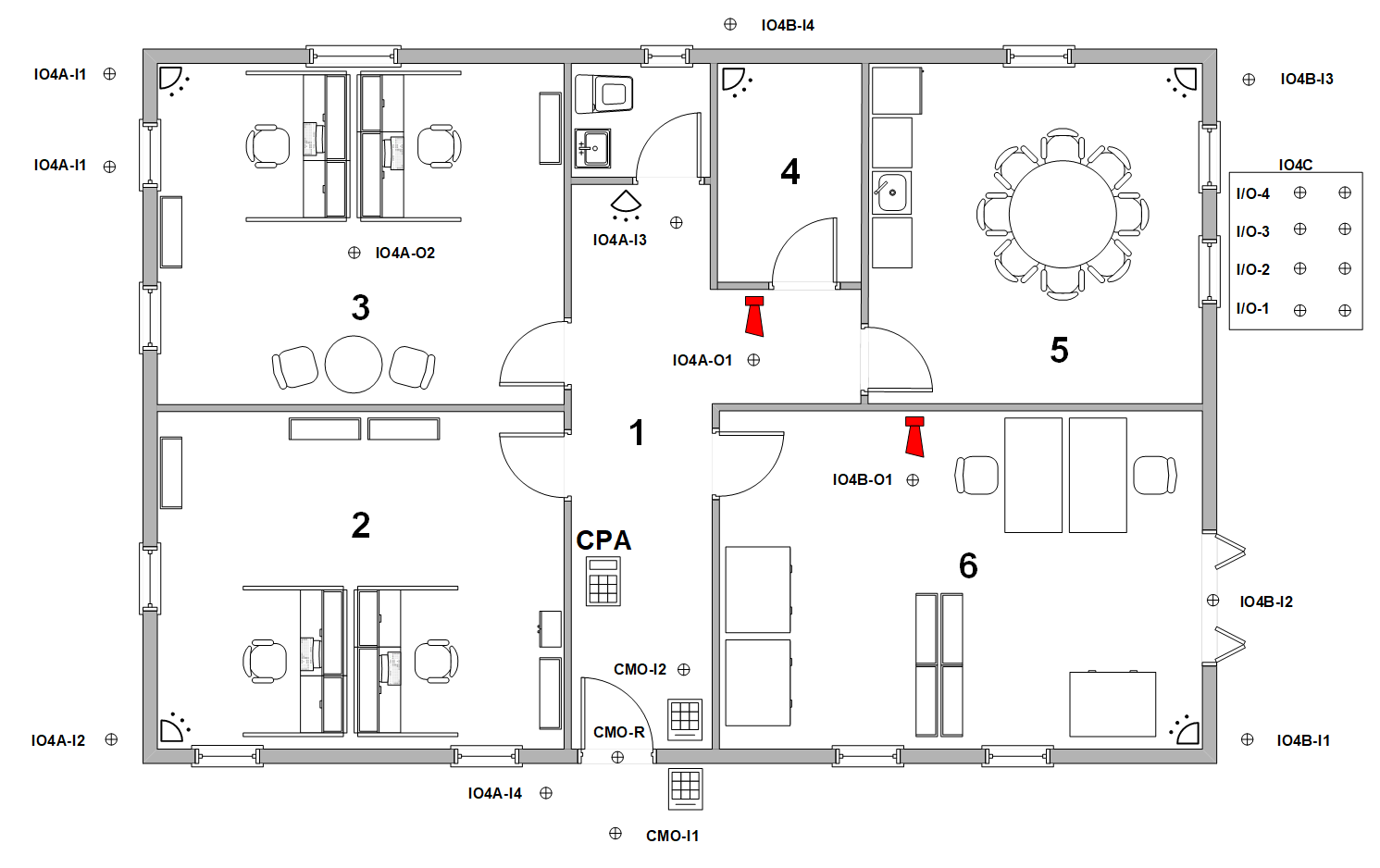 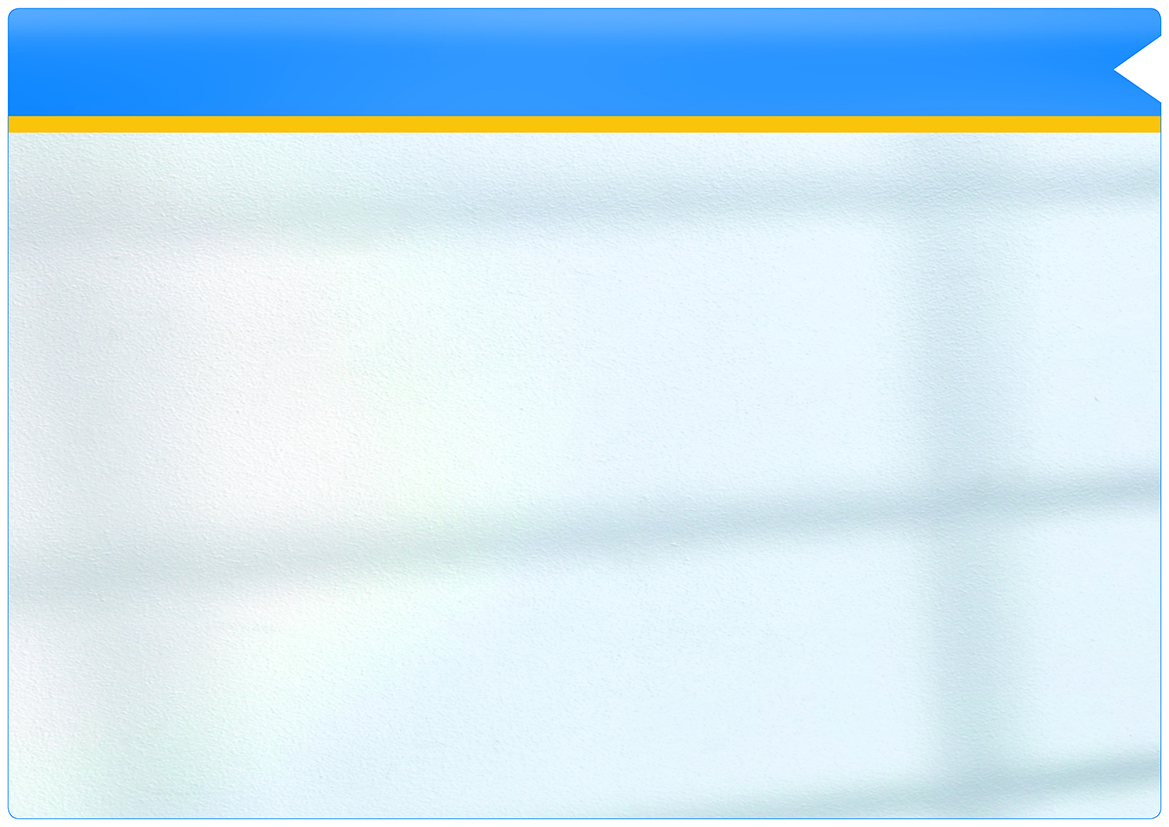 Øvelse 3
Gennemgang af CMO Indstillinger
Gennemgang af Templates
ADK område: Dør Hoveddør
Gennemgang af Brugerprofiler
Opret en Lager Brugerprofil
Adgang med kort + pin
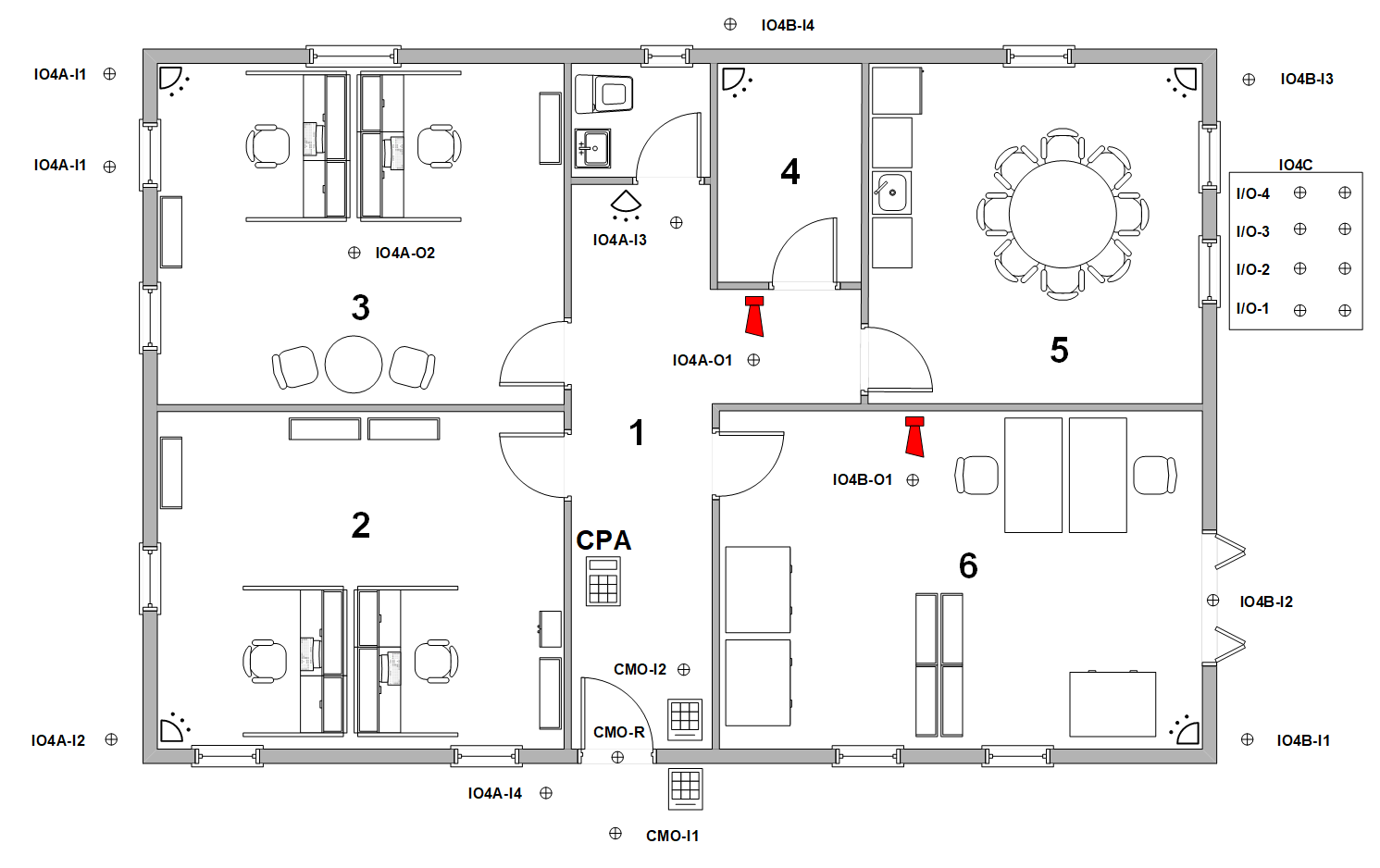 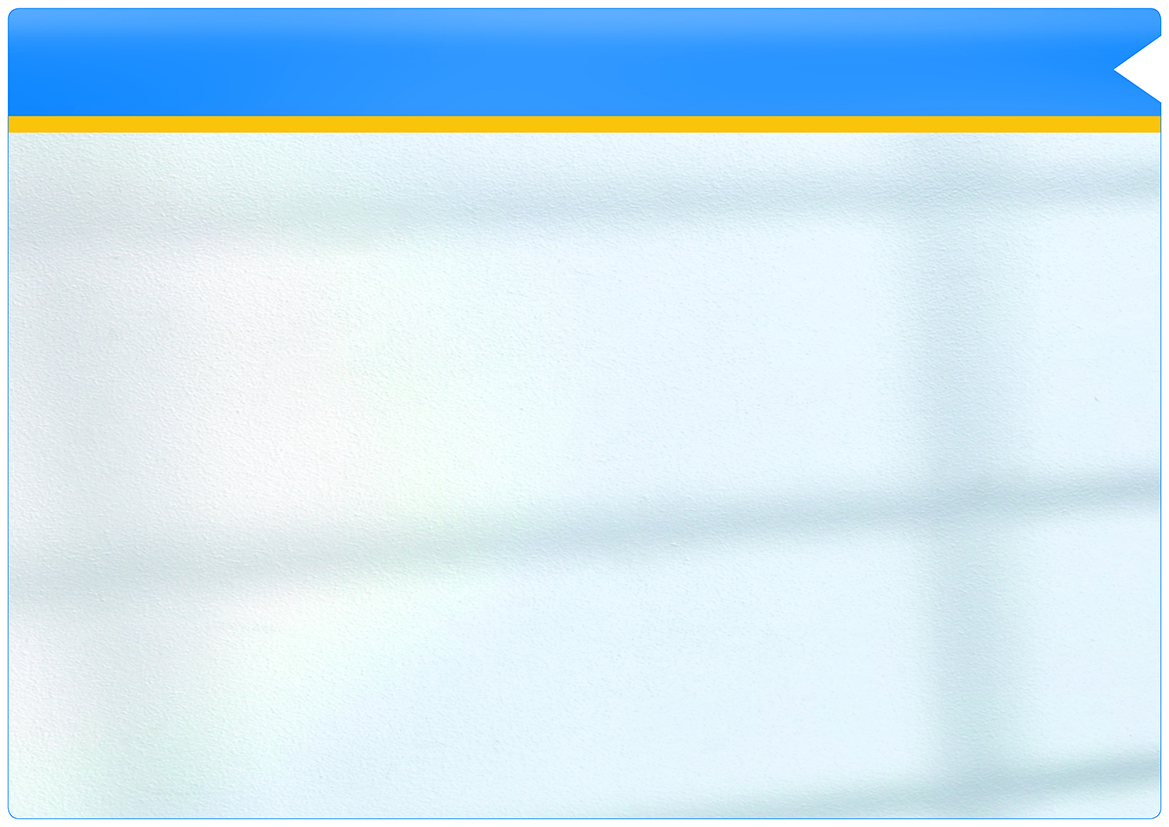 Øvelse 3
Gennemgang af CMO Indstillinger
Gennemgang af Templates
ADK område: Dør Hoveddør
Gennemgang af Brugerprofiler
Opret en Lager Brugerprofil
MK Flyttes fra Dørområde til AIA område
Adgang med kort + pin når tilkoblet
Kort + pin starter indgangstid
Adgang med kort alene når frakoblet
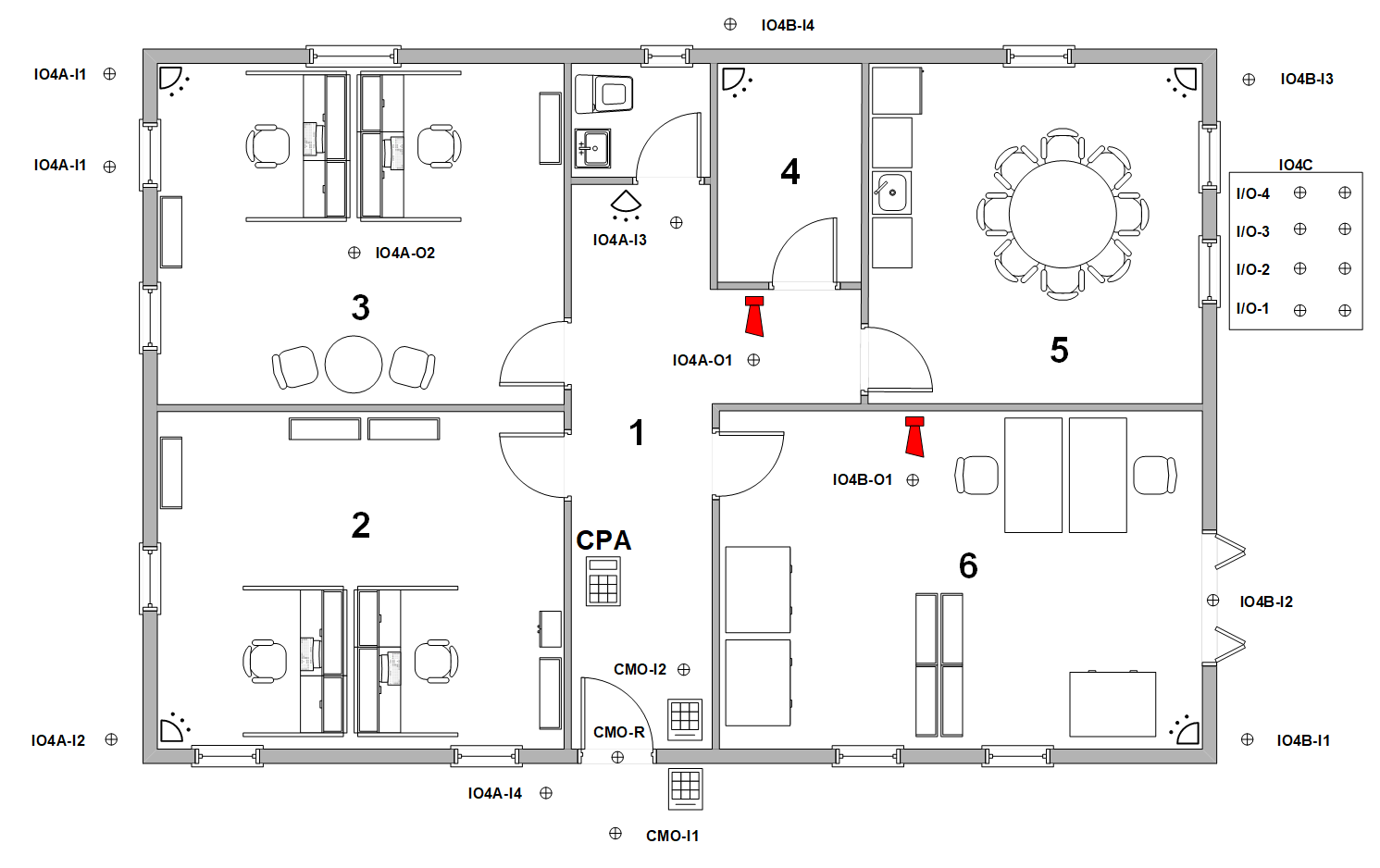 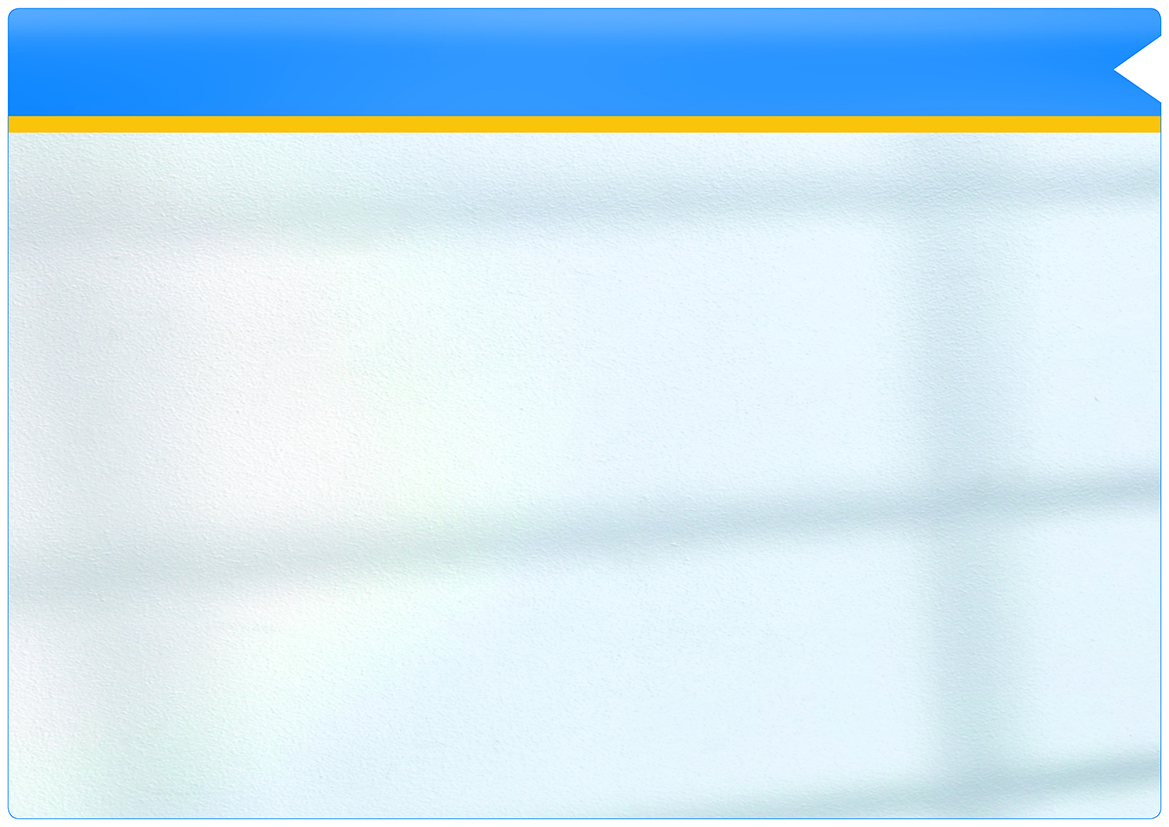 Agenda
Overordnet gennemgang af NOX Systemet
Vigtige punkter at huske på
Kort om områder, brugere og profiler/grupper
Gennemgang af konfigurations program for NOX 
Øvelse 1: Konfiguration af områder, enheder og ind/udgange
Øvelse 2: Opret ekstra alarmområde ”rum 4” og flyt indgang, opret slavekoblinger for rum 4 og døre. 
Øvelse 3: Konfiguration af ADK område med CMO
Øvelse 4: Konfiguration af Tidsprofiler
Øvelse 5: Alarmsender
Servicefunktioner på betjeningspanel og systemoplysninger
Afrunding, evaluering og evt. spørgsmål
Øvelse 4
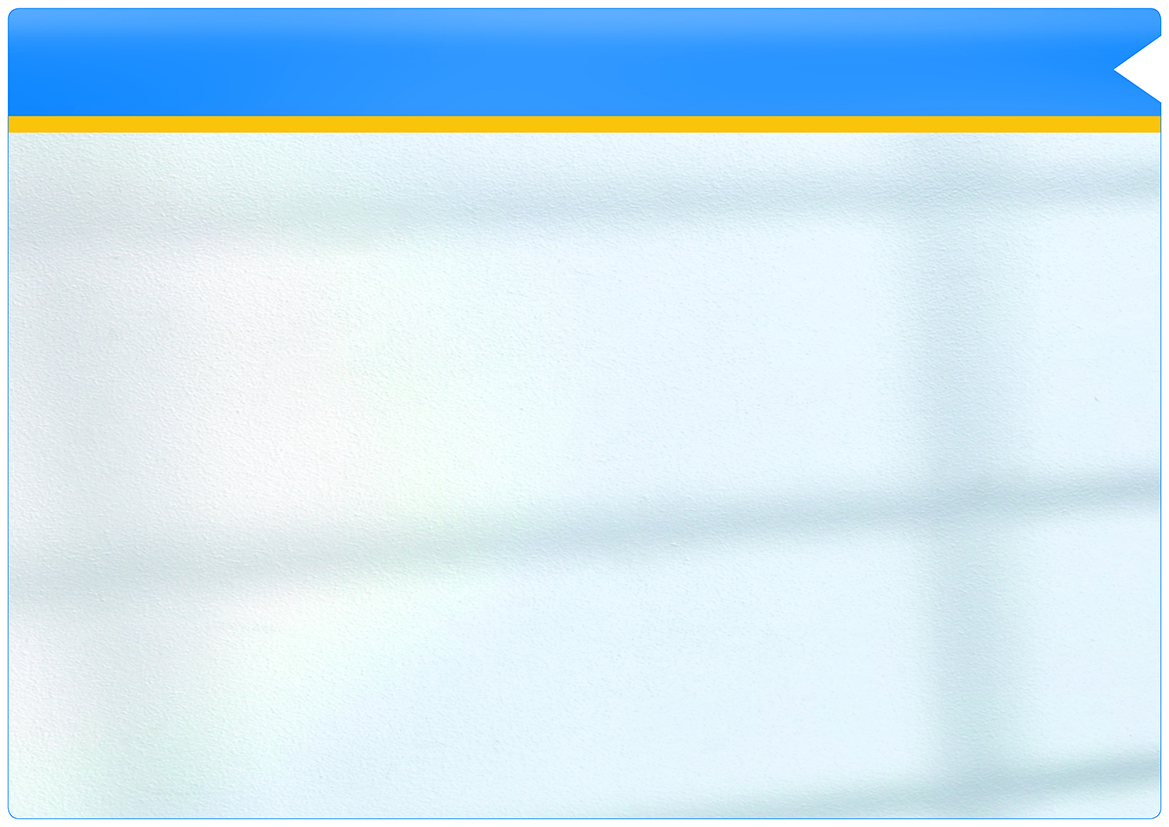 Gennemgang af Tidsprofiler og Specialdage
Opret Tidsprofil for kun kort 8 – 16
Opret begrænsning gennem Tidsprofil af adgang med kort alene
Opret Tidsprofil for Åbningstid 7 - 15
Opret Funktion for automatisk åbning/lukning af Dør Port Lager i Åbningstid
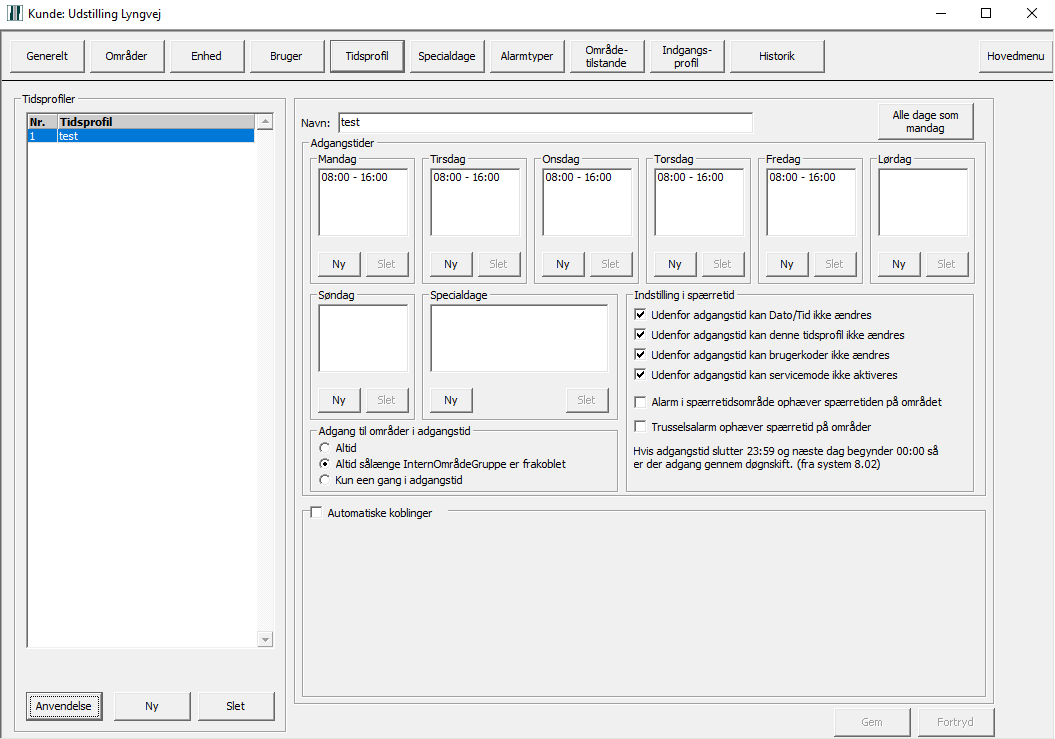 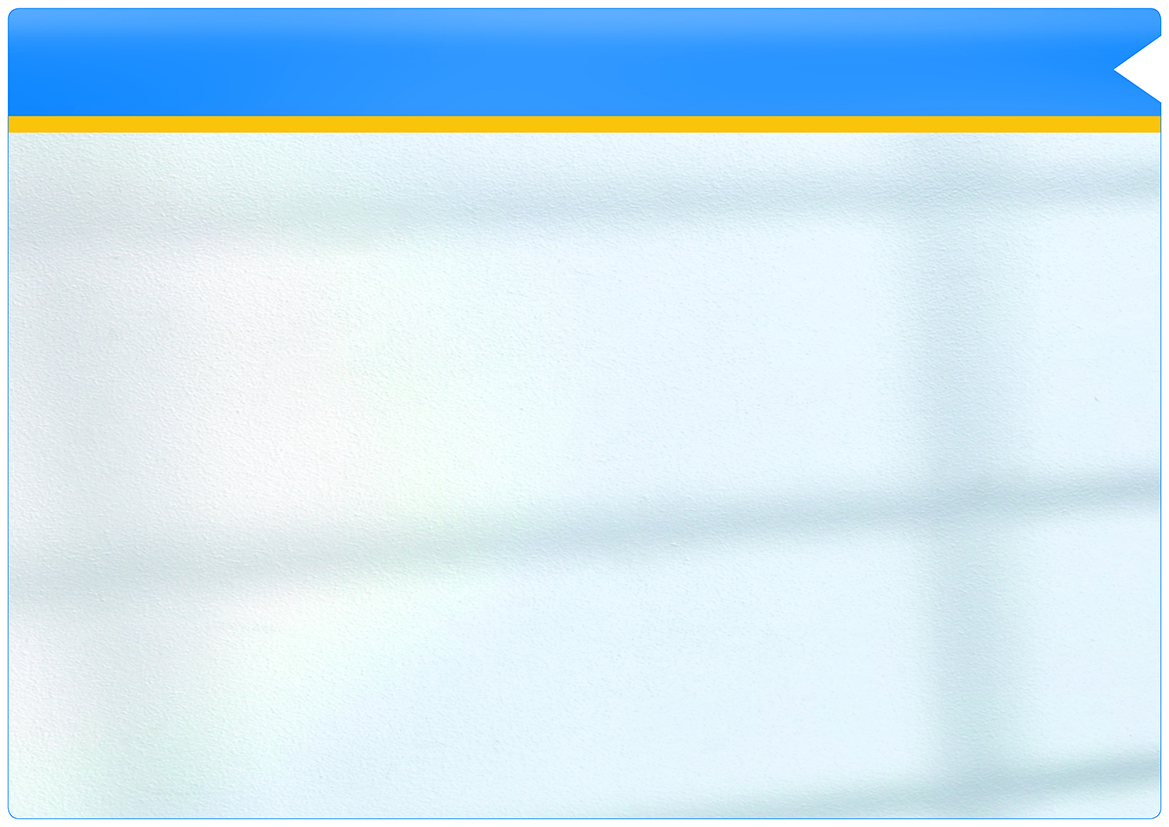 Øvelse 4
Gennemgang af Tidsprofiler og Specialdage
Opret Tidsprofil for kun kort 8 – 16
Opret begrænsning gennem Tidsprofil af adgang med kort alene
Opret Tidsprofil for Åbningstid 7 - 15
Opret Funktion for automatisk åbning/lukning af Dør Port Lager i Åbningstid
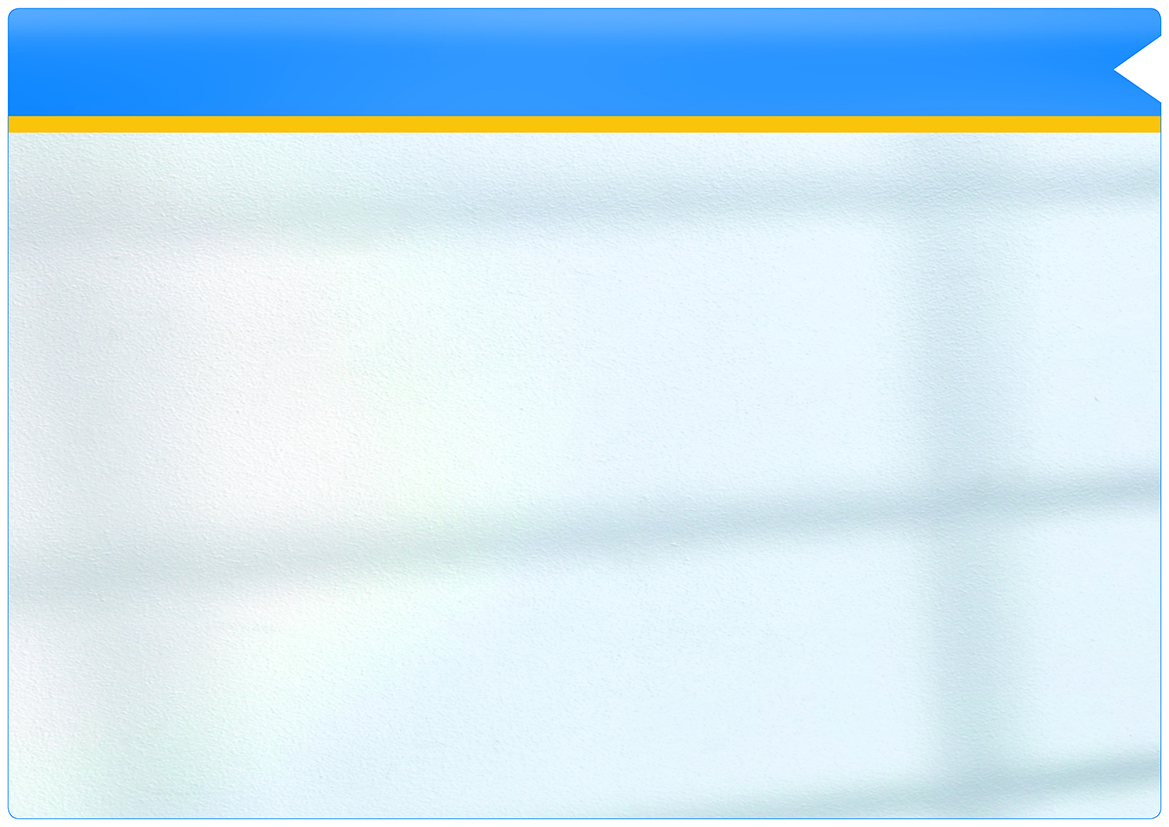 Agenda
Overordnet gennemgang af NOX Systemet
Vigtige punkter at huske på
Kort om områder, brugere og profiler/grupper
Gennemgang af konfigurations program for NOX 
Øvelse 1: Konfiguration af områder, enheder og ind/udgange
Øvelse 2: Opret ekstra alarmområde ”rum 4” og flyt indgang, opret slavekoblinger for rum 4 og døre. 
Øvelse 3: Konfiguration af ADK område med CMO
Øvelse 4: Konfiguration af Tidsprofiler
Øvelse 5: Alarmsender
Servicefunktioner på betjeningspanel og systemoplysninger
Afrunding, evaluering og evt. spørgsmål
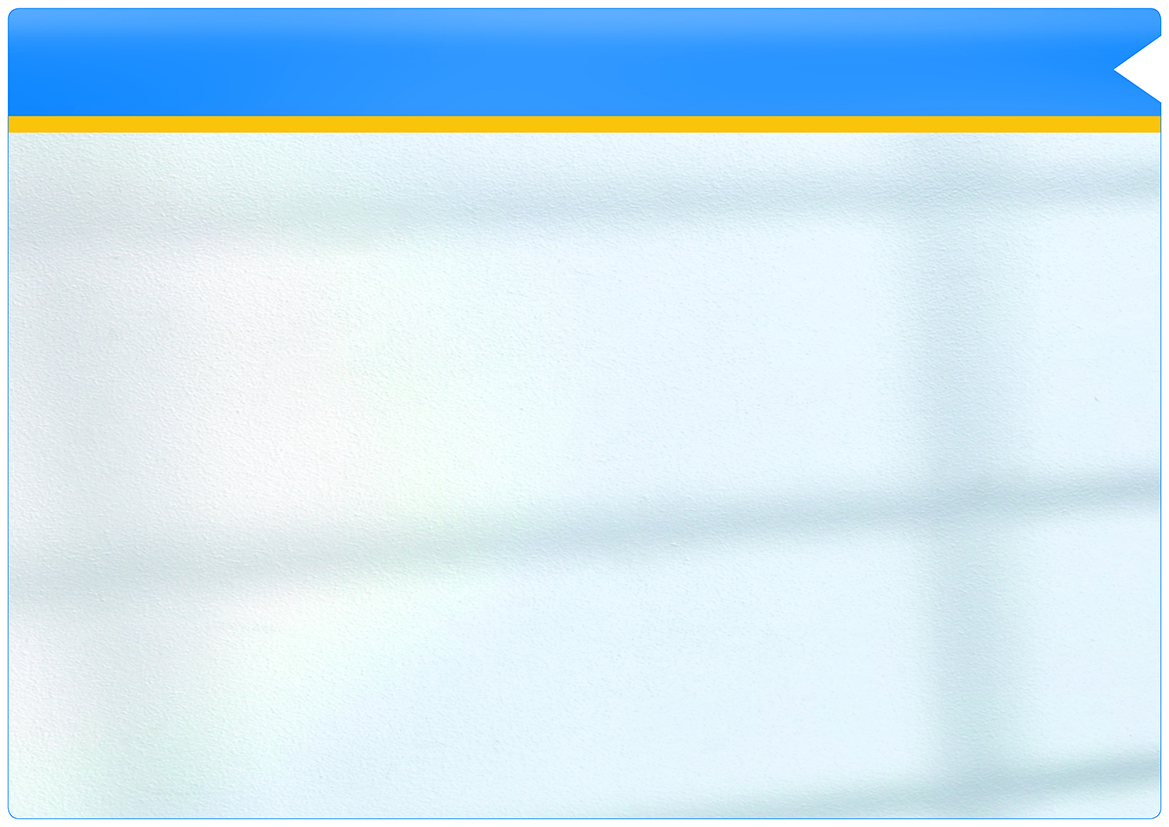 Øvelse 5
Gennemgang af Alarmsendere

Integrerede:

SIA IP DC09
DALM1000 Grade 2/Niveau 20
DALM3000 Grade 3/Niveau 60

Periferi tilsluttet:

ESP
ATU*
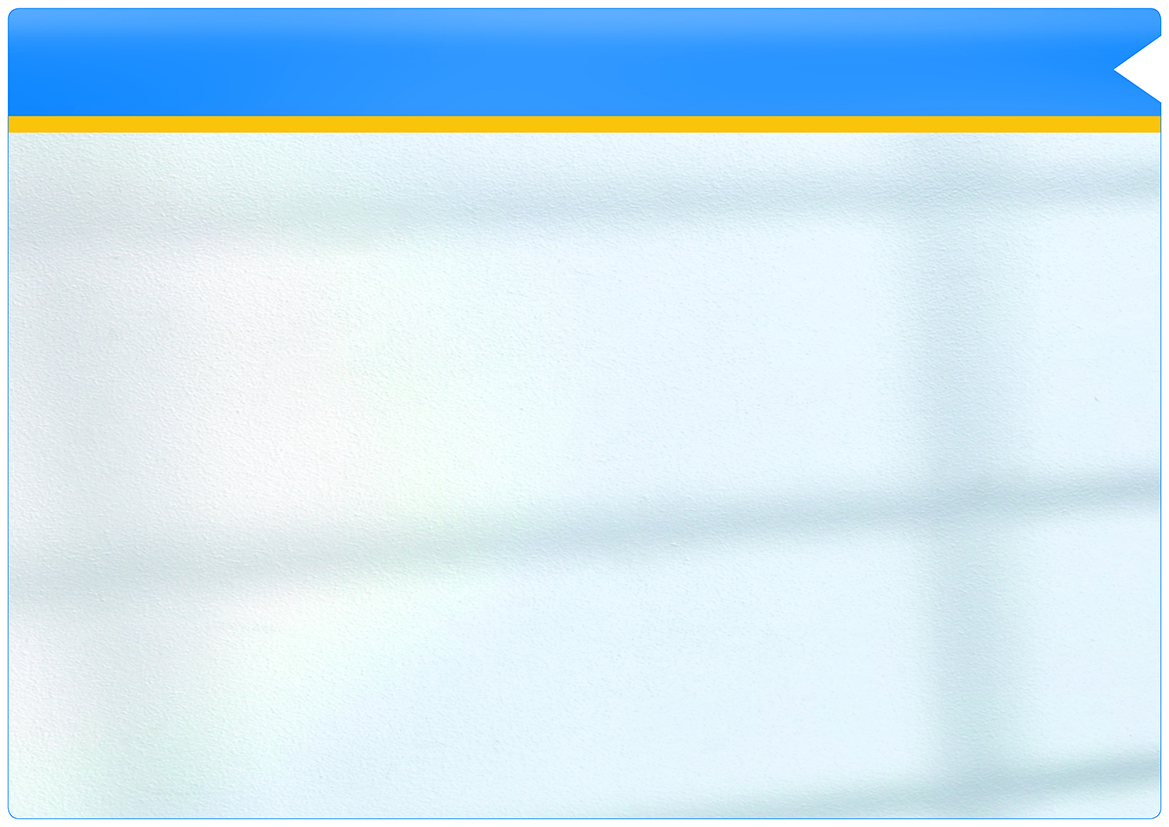 Agenda
Overordnet gennemgang af NOX Systemet
Vigtige punkter at huske på
Kort om områder, brugere og profiler/grupper
Gennemgang af konfigurations program for NOX 
Øvelse 1: Konfiguration af områder, enheder og ind/udgange
Øvelse 2: Opret ekstra alarmområde ”rum 4” og flyt indgang, opret slavekoblinger for rum 4 og døre. 
Øvelse 3: Konfiguration af ADK område med CMO
Øvelse 4: Konfiguration af Tidsprofiler
Øvelse 5: Alarmsender
Servicefunktioner på betjeningspanel og systemoplysninger
Afrunding, evaluering og evt. spørgsmål
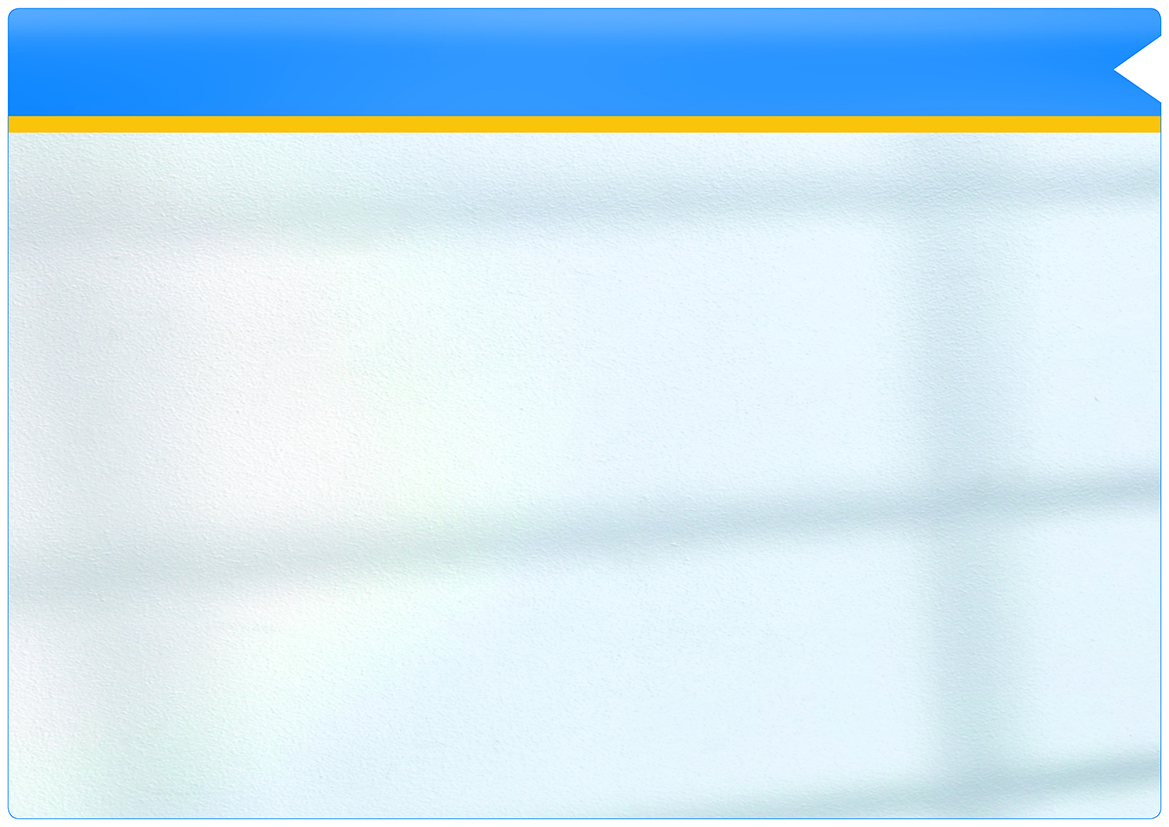 NOX
SIMS
TPA Touchskærm
iNOX grafisk display
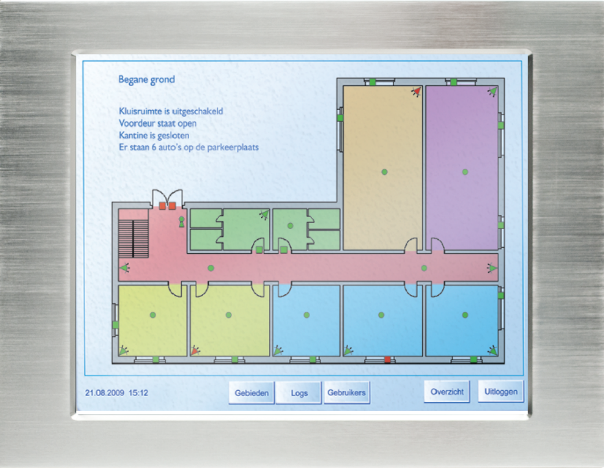 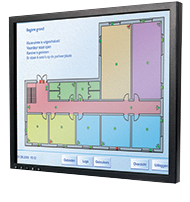 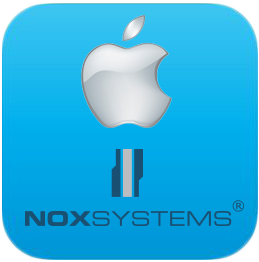 Dog findes der engangslicenser på 3 grafiske udvidelser.
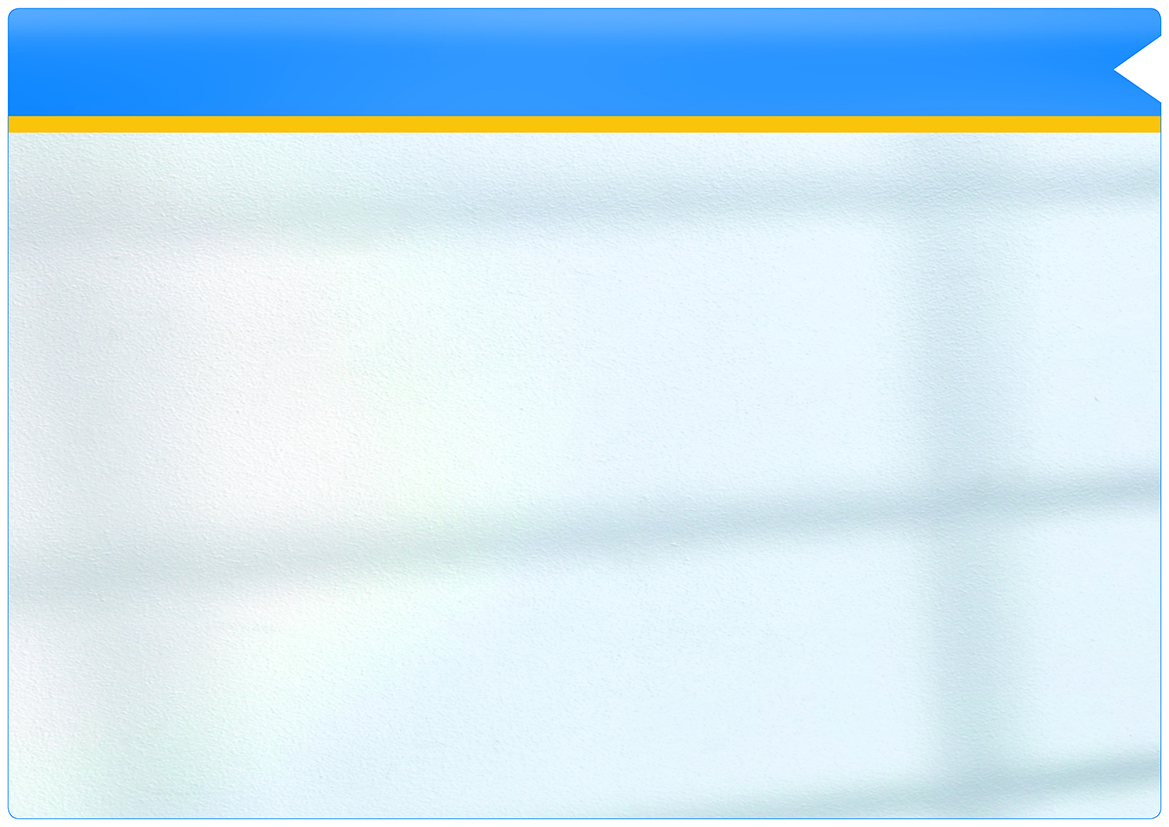 SIMS
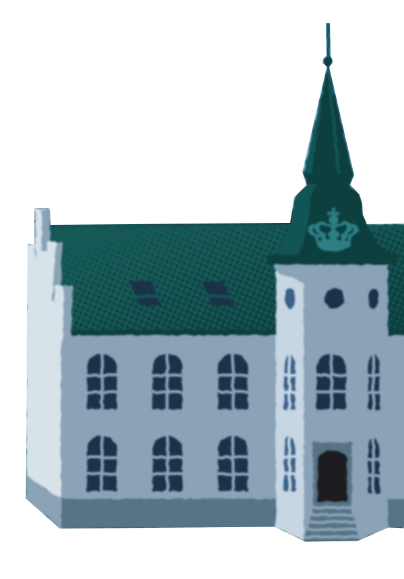 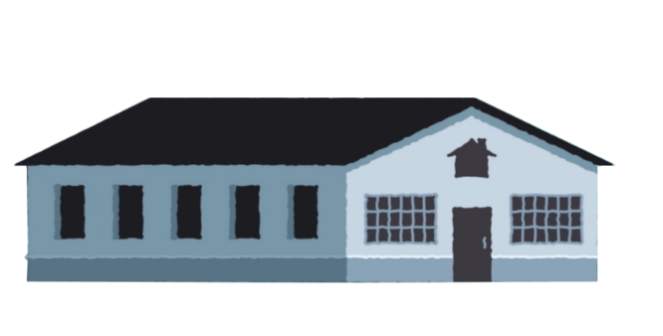 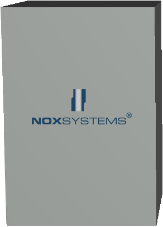 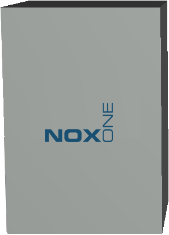 SIMS
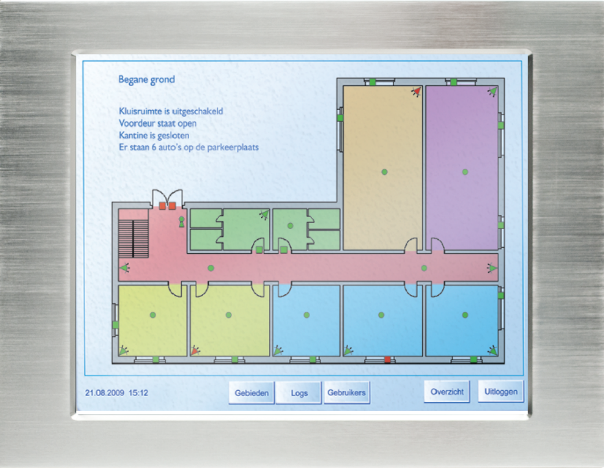 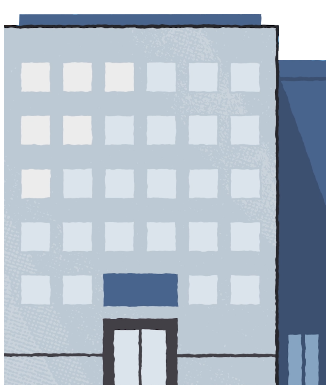 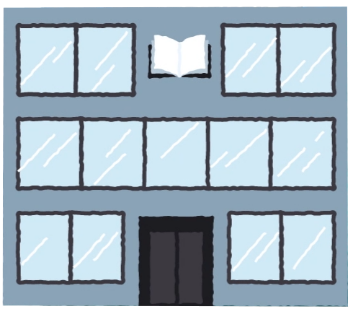 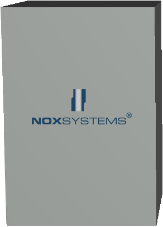 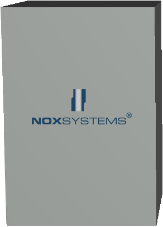 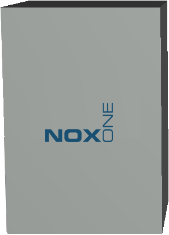 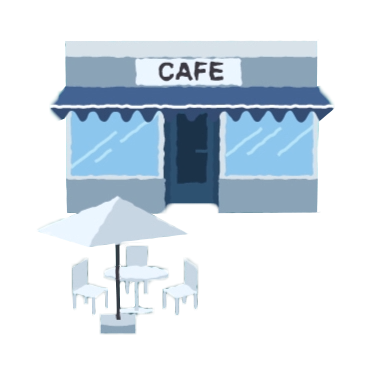 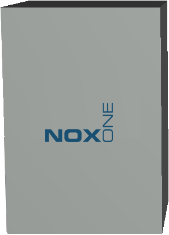 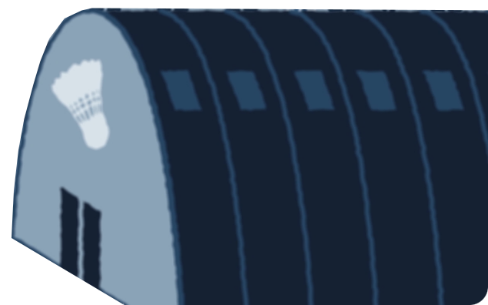 Når du bruger SIMS, kan hver enkelt lokation simpelt 
tildeles den type NOX central som passer i størrelsen.
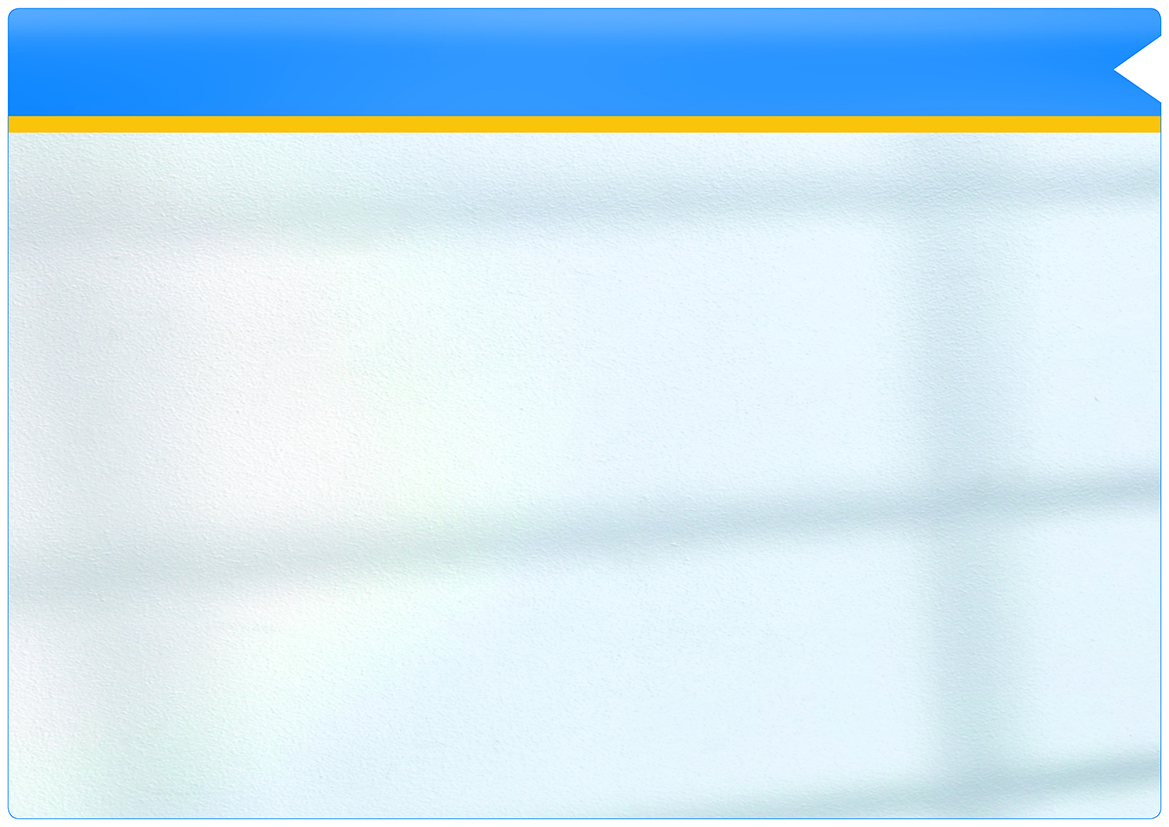 NOX integration
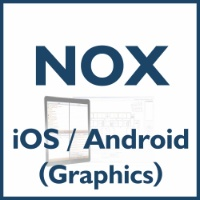 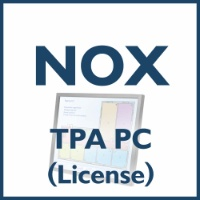 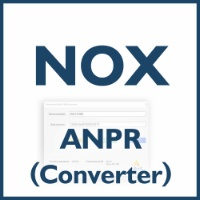 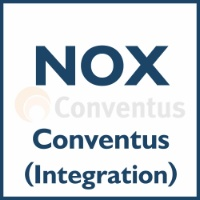 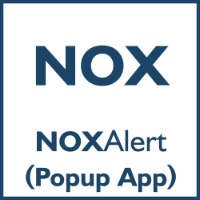 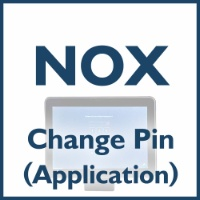 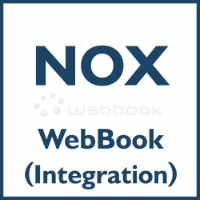 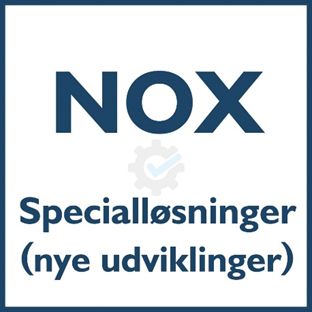 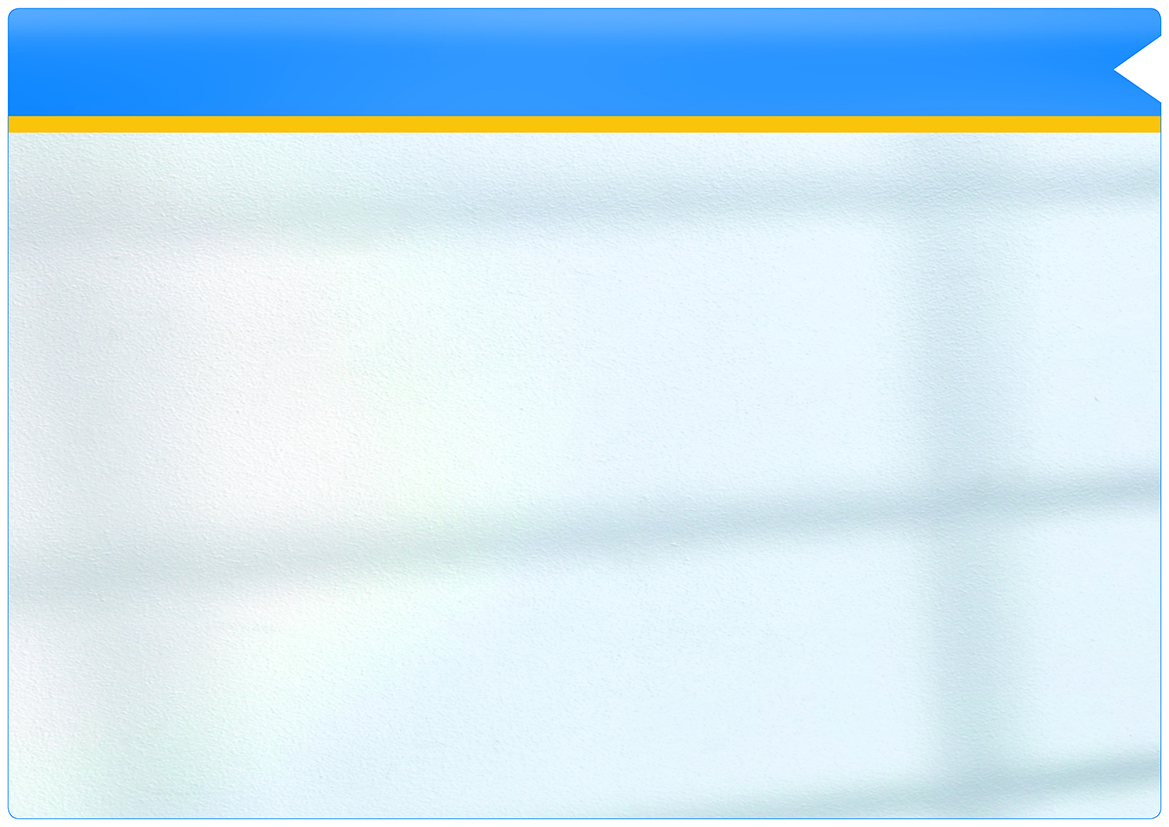 SIMS integration
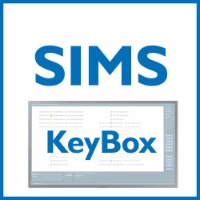 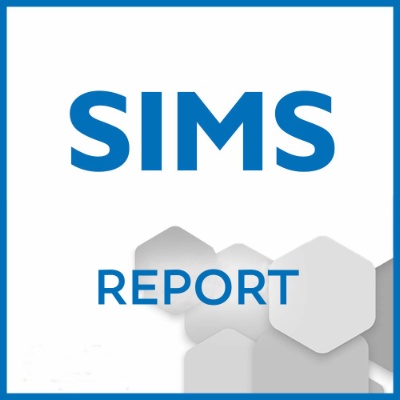 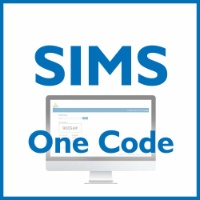 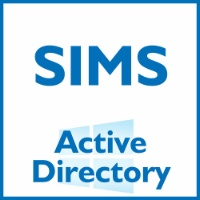 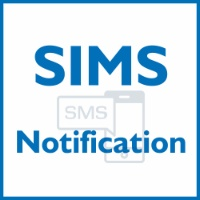 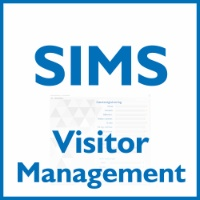 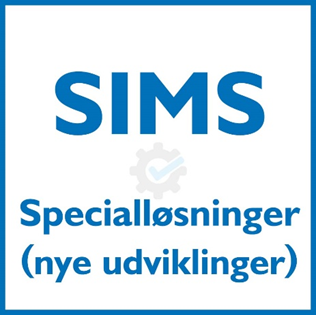 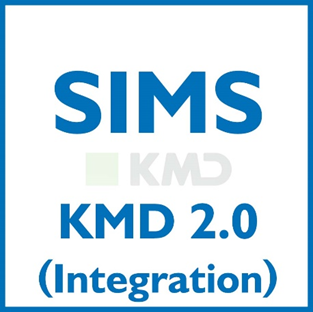 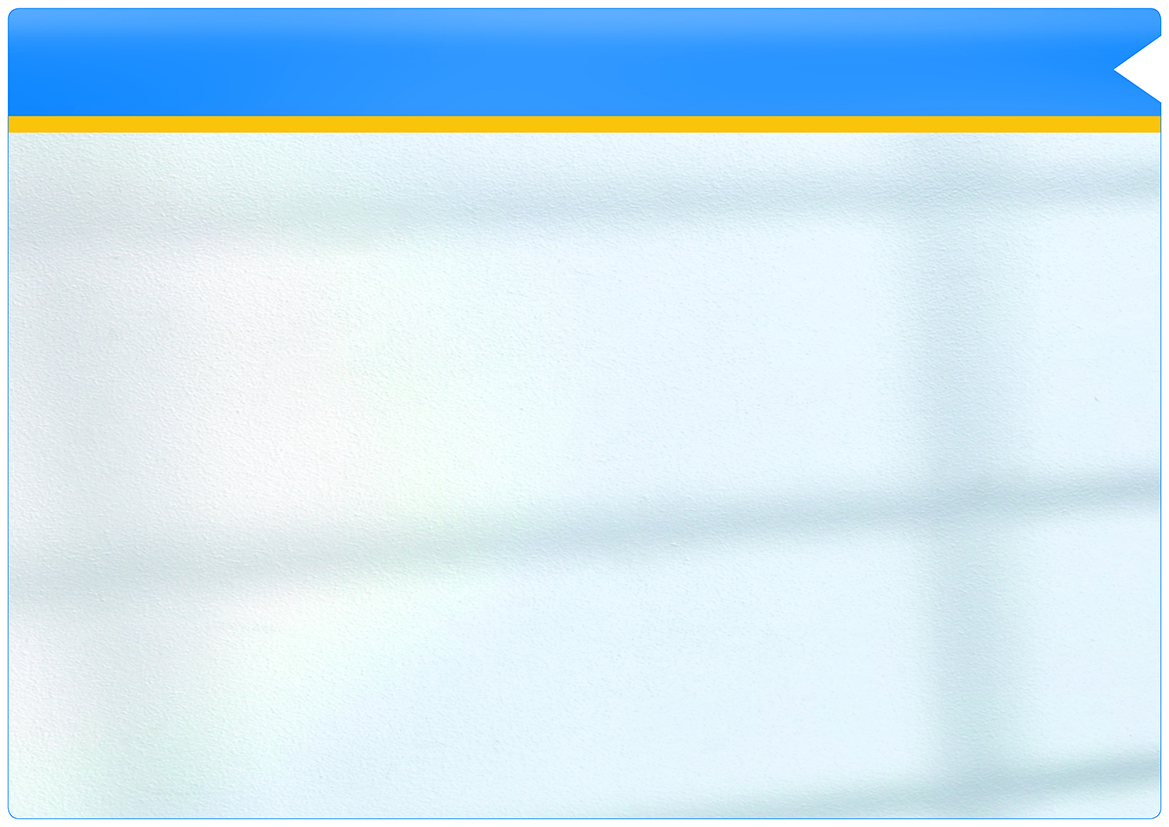 SIMS CCTV
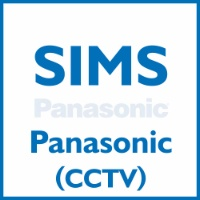 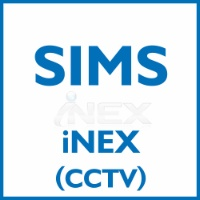 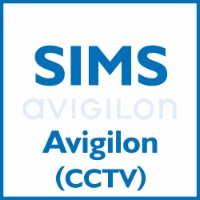 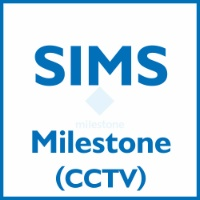 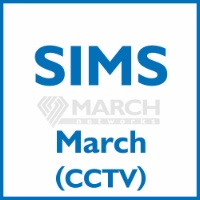 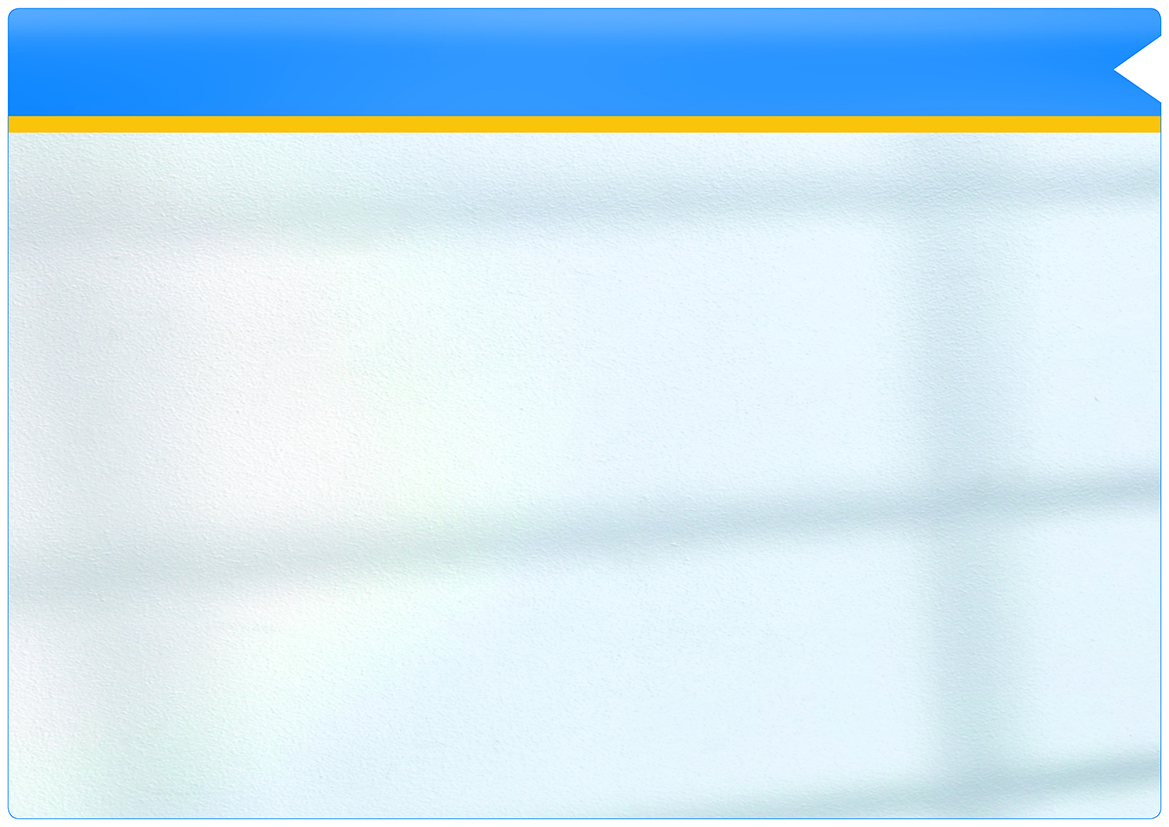 Tak for i dag….
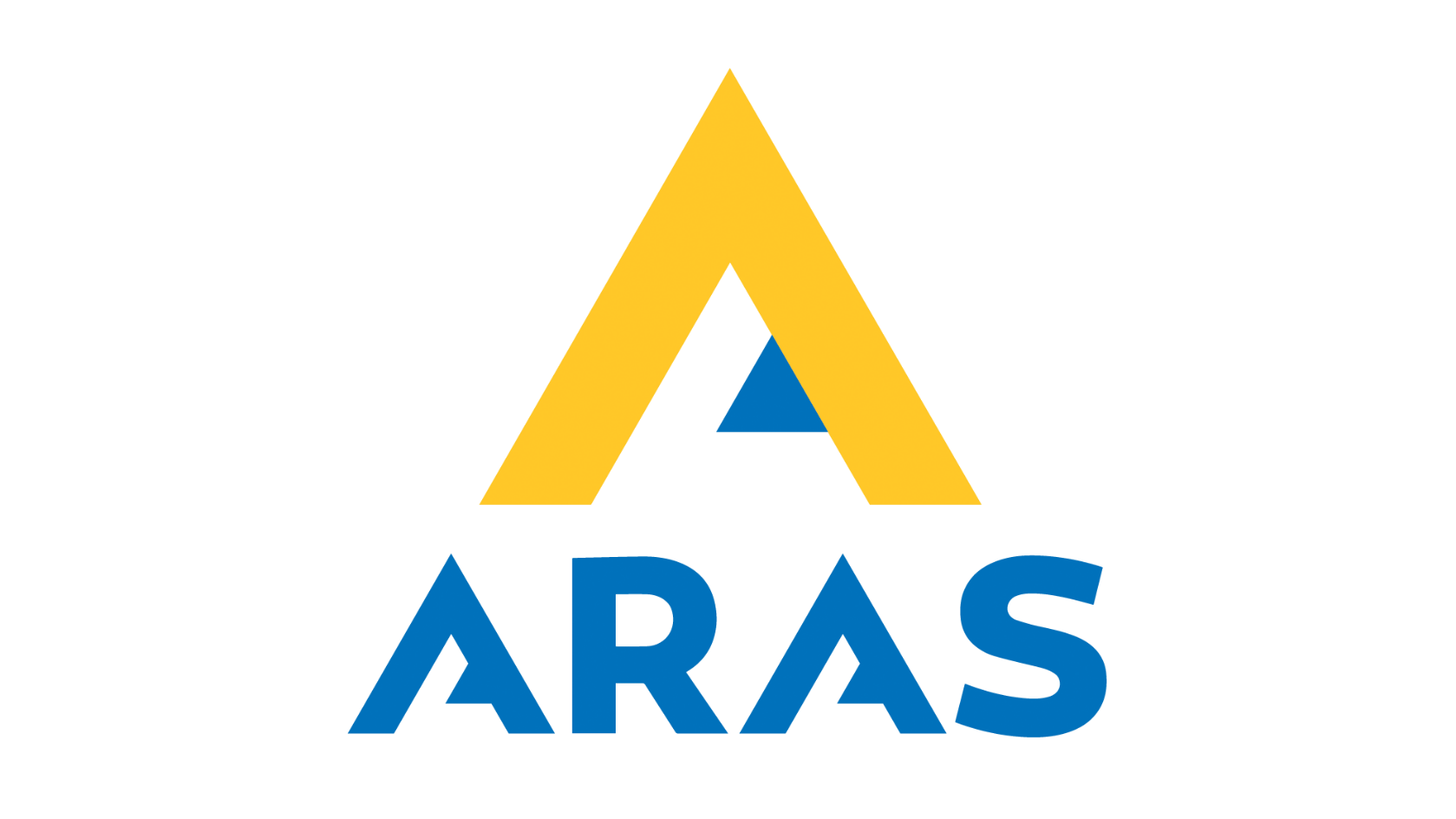 Find mere information om NOX systemet her:
www.aras.dk
www.noxsystems.dk